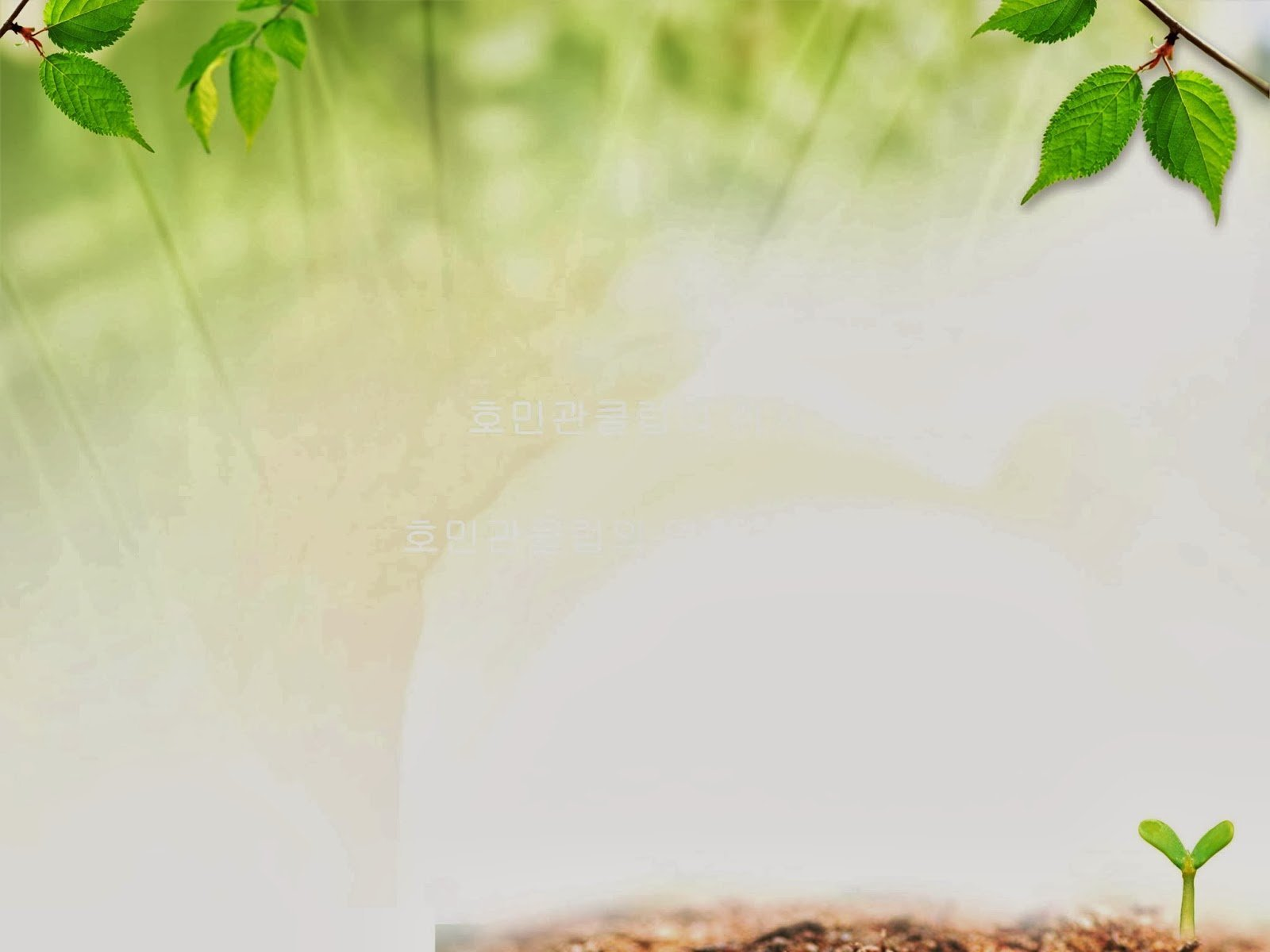 МБДОУ «Детский сад №38 «Росинка»«Моя родина – Алтайский край» нравственно –патриотическое воспитание детей дошкольного возраста
Подготовила воспитатель: Габидулина С.В.
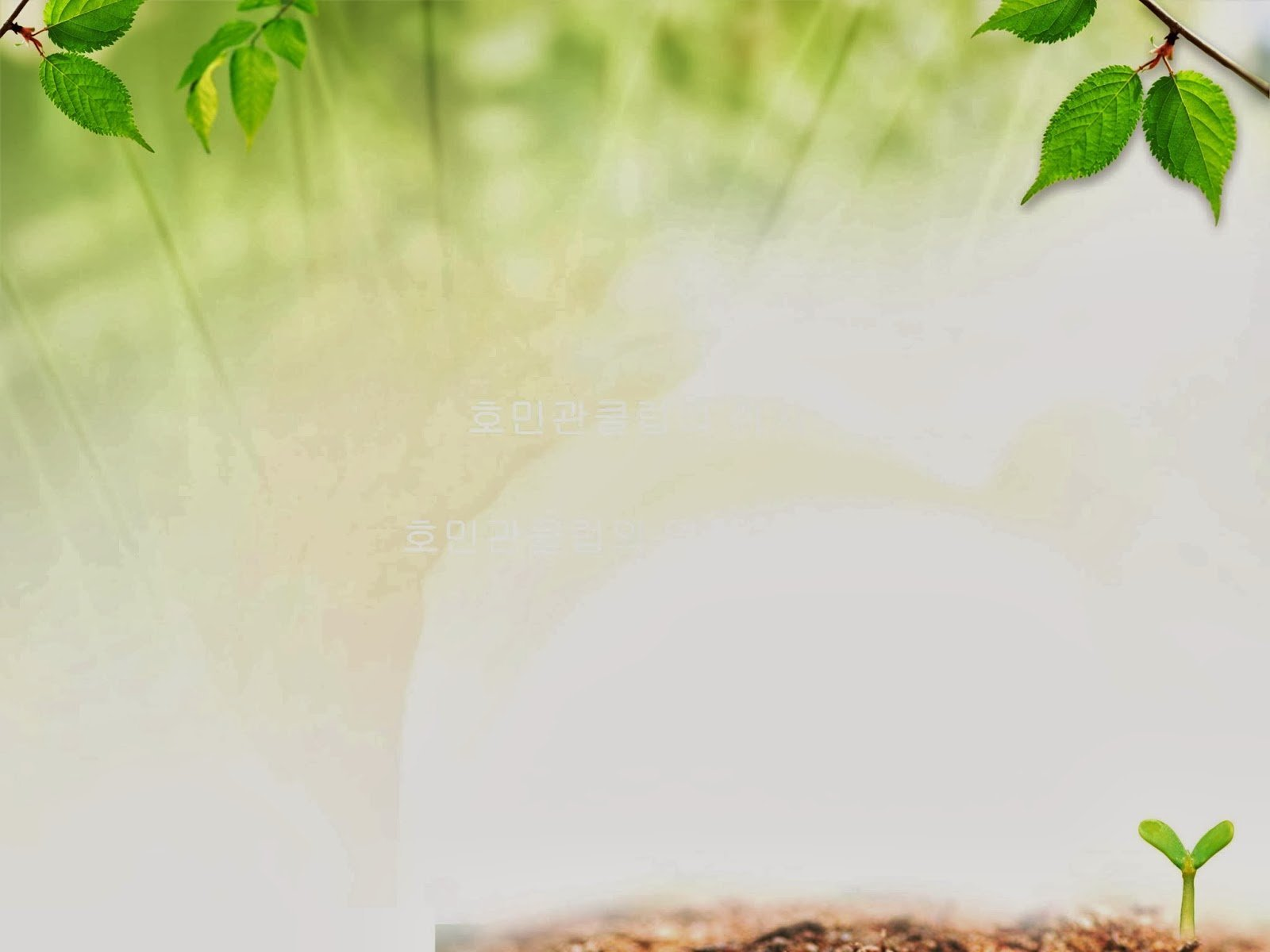 Задачи: познакомить детей с разнообразием  растительного и животного мира, родного края. Воспитывать любовь к родному краю
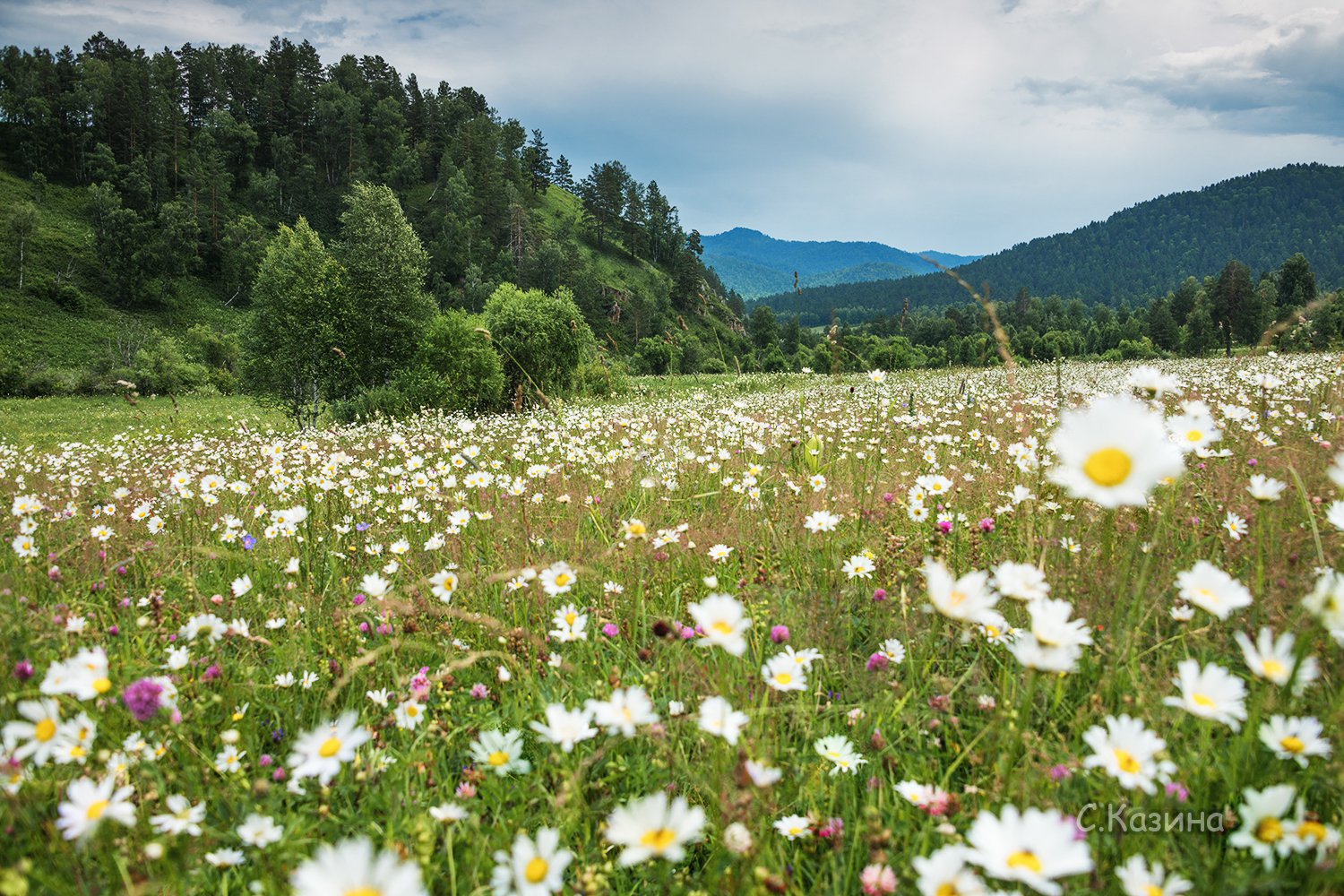 Моя родина- Алтайский край
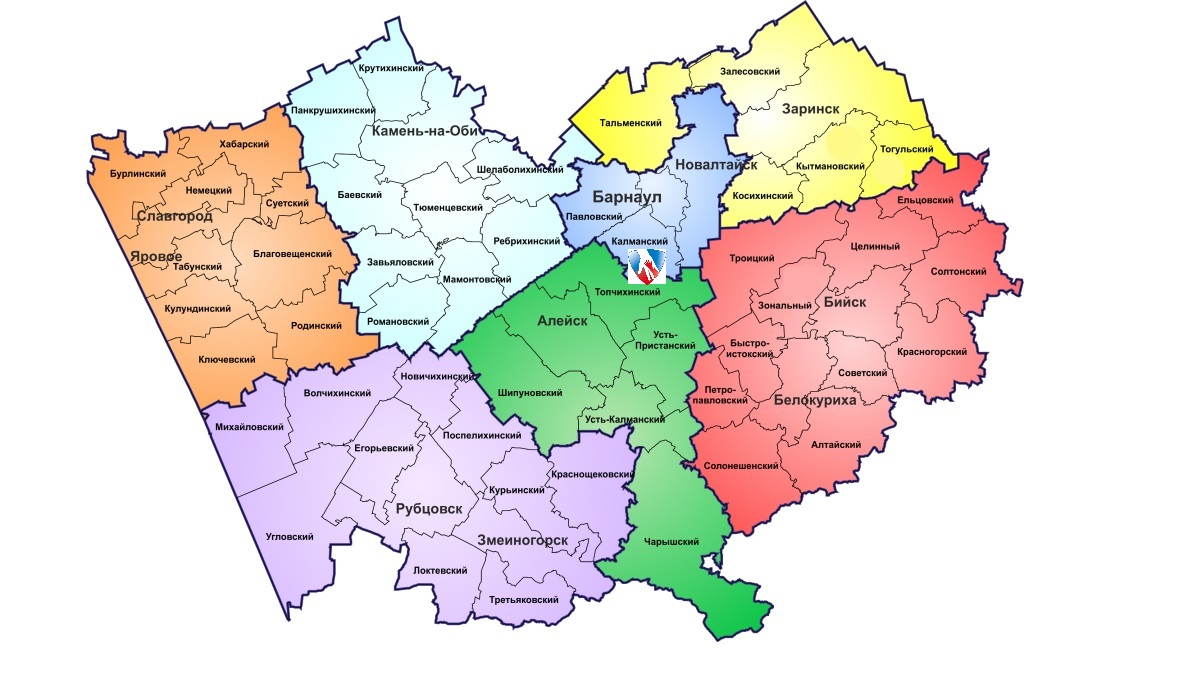 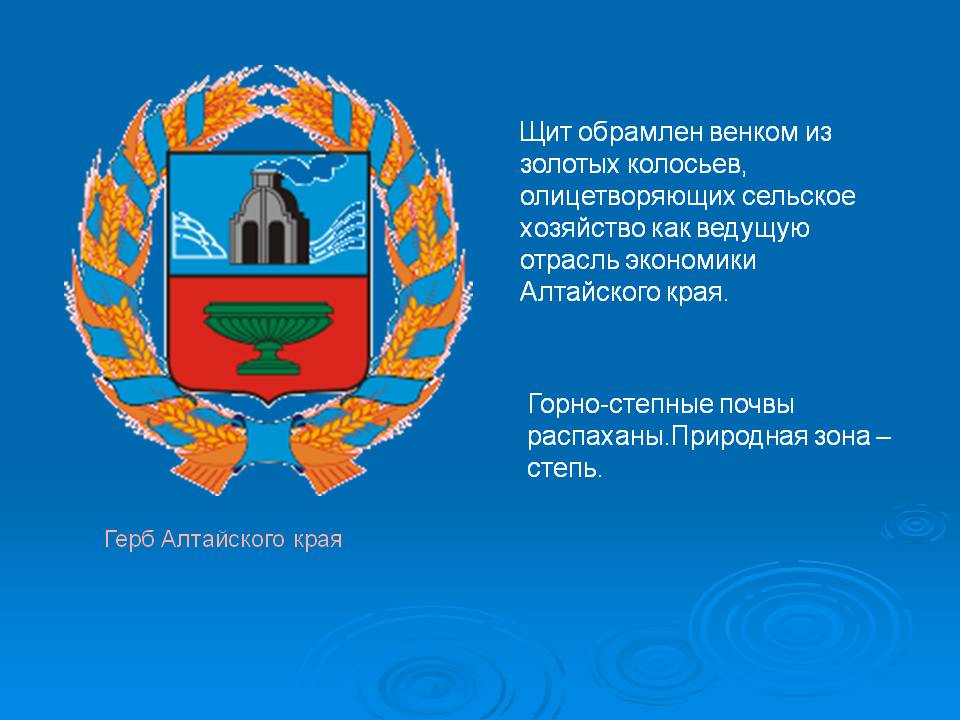 Столица Алтайского края Барнаул
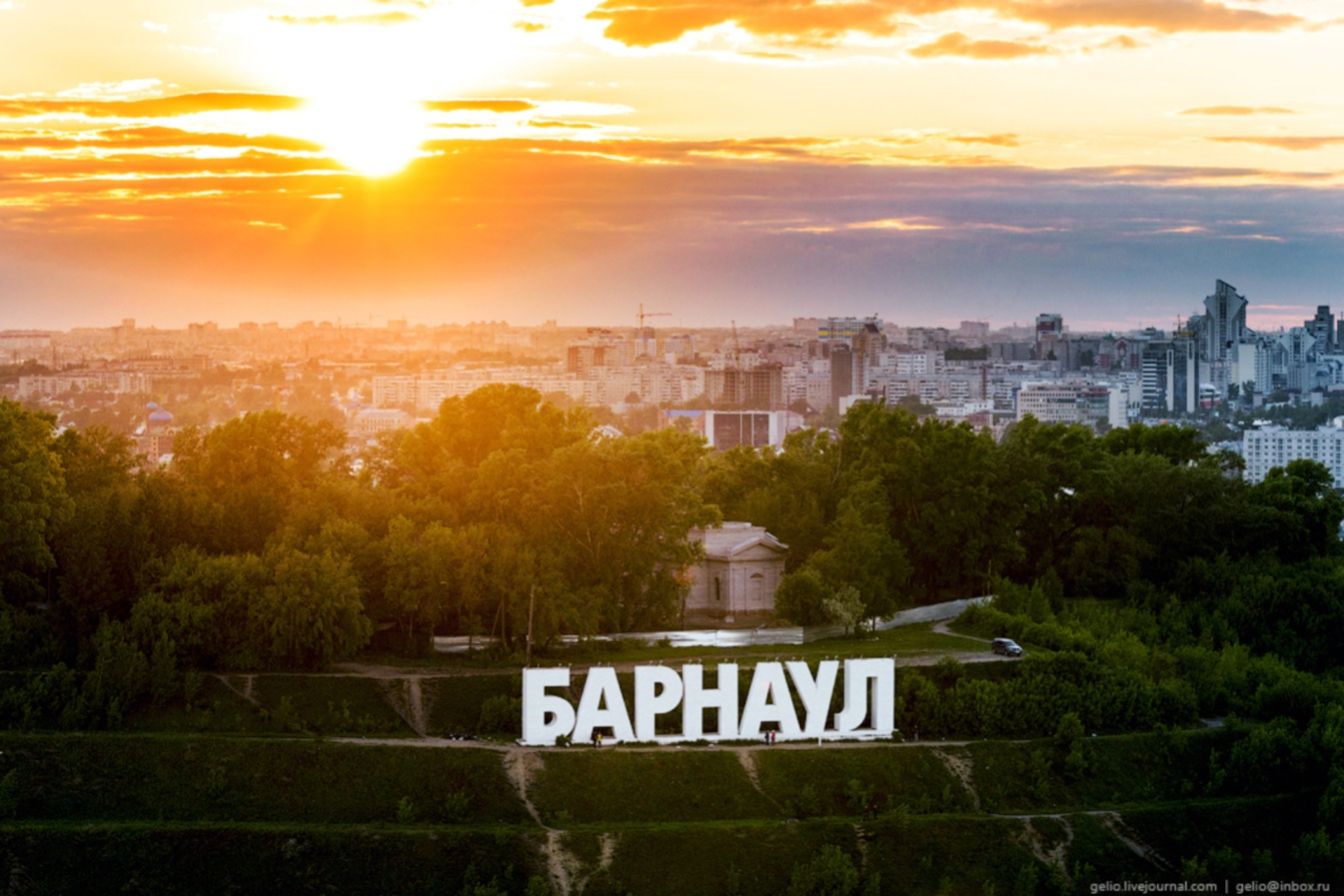 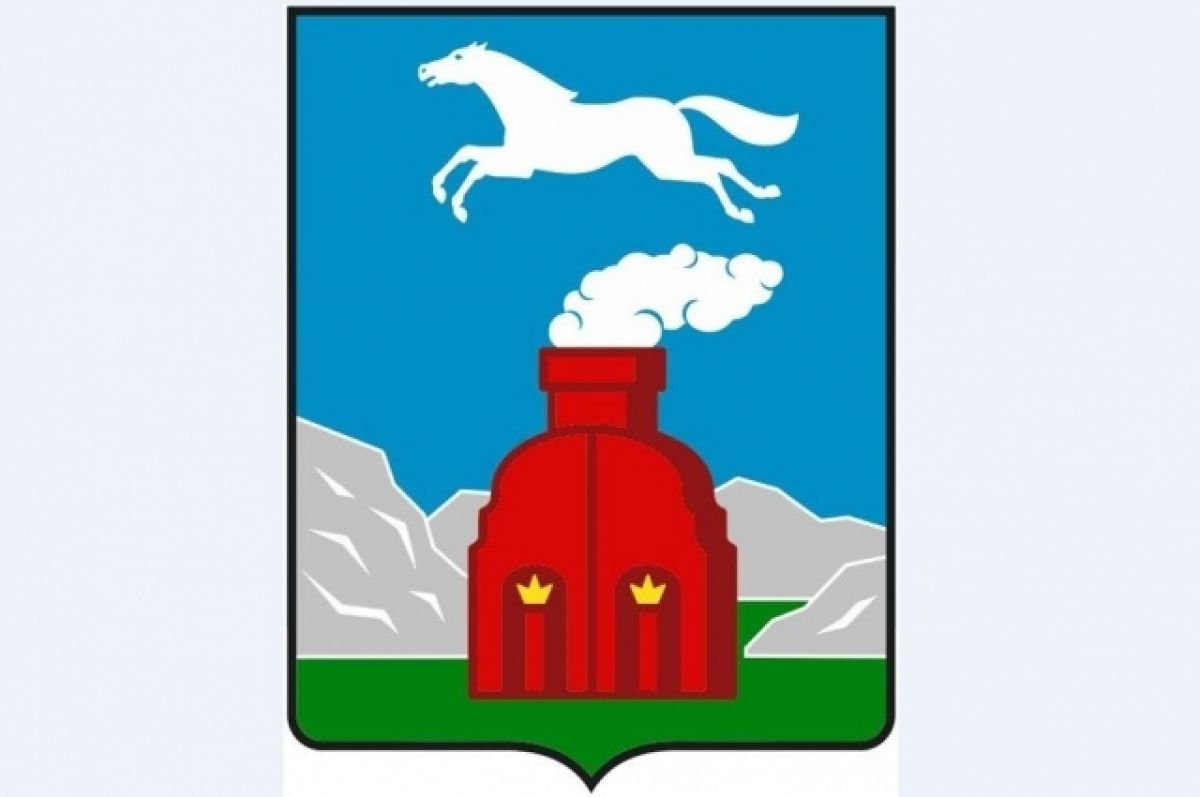 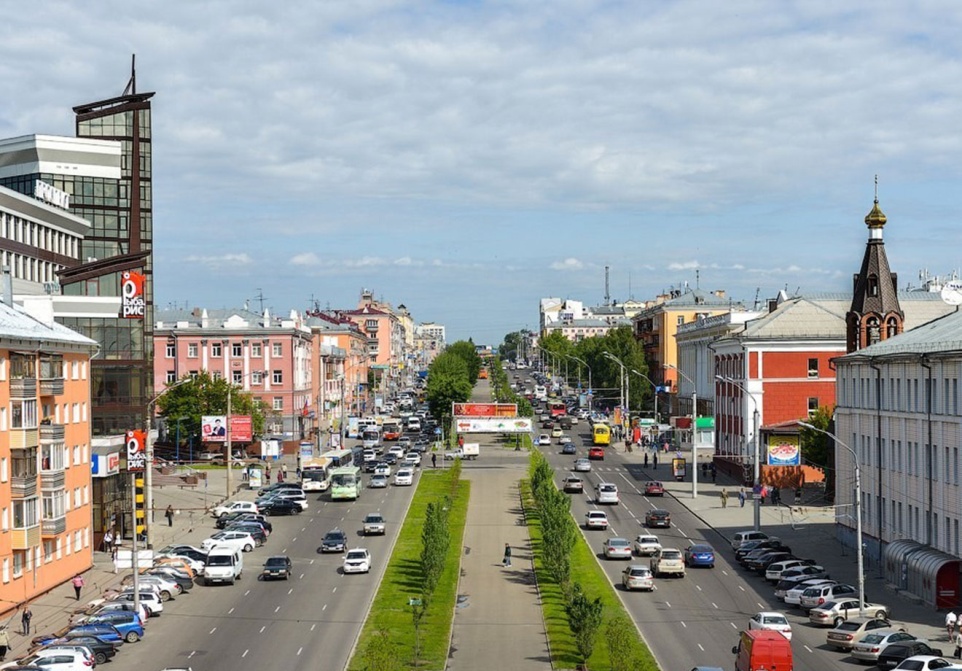 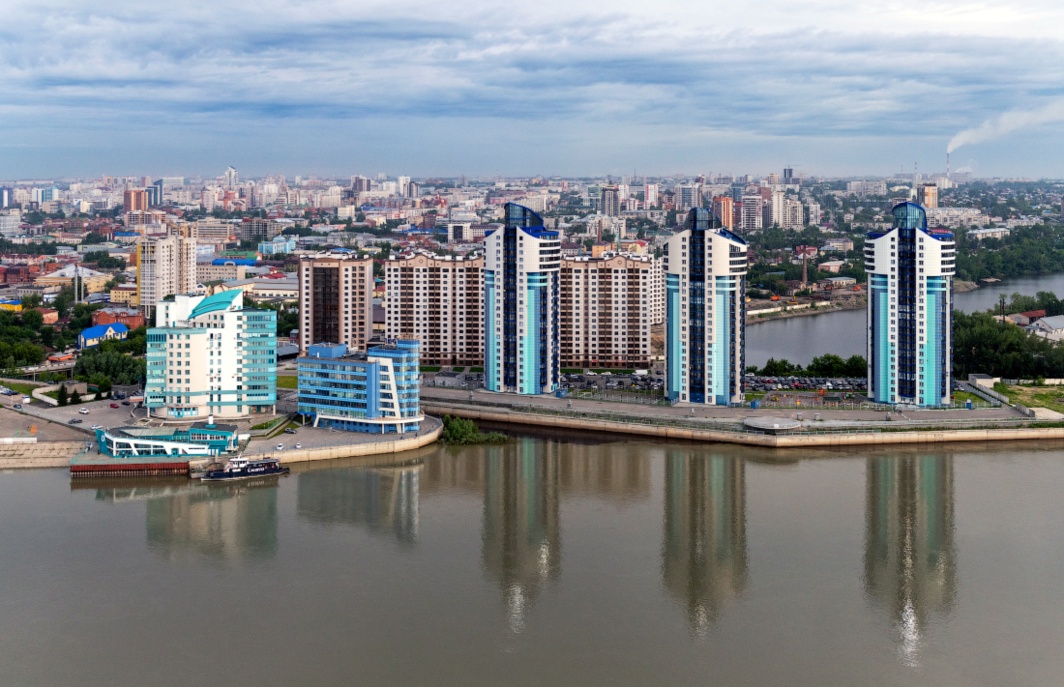 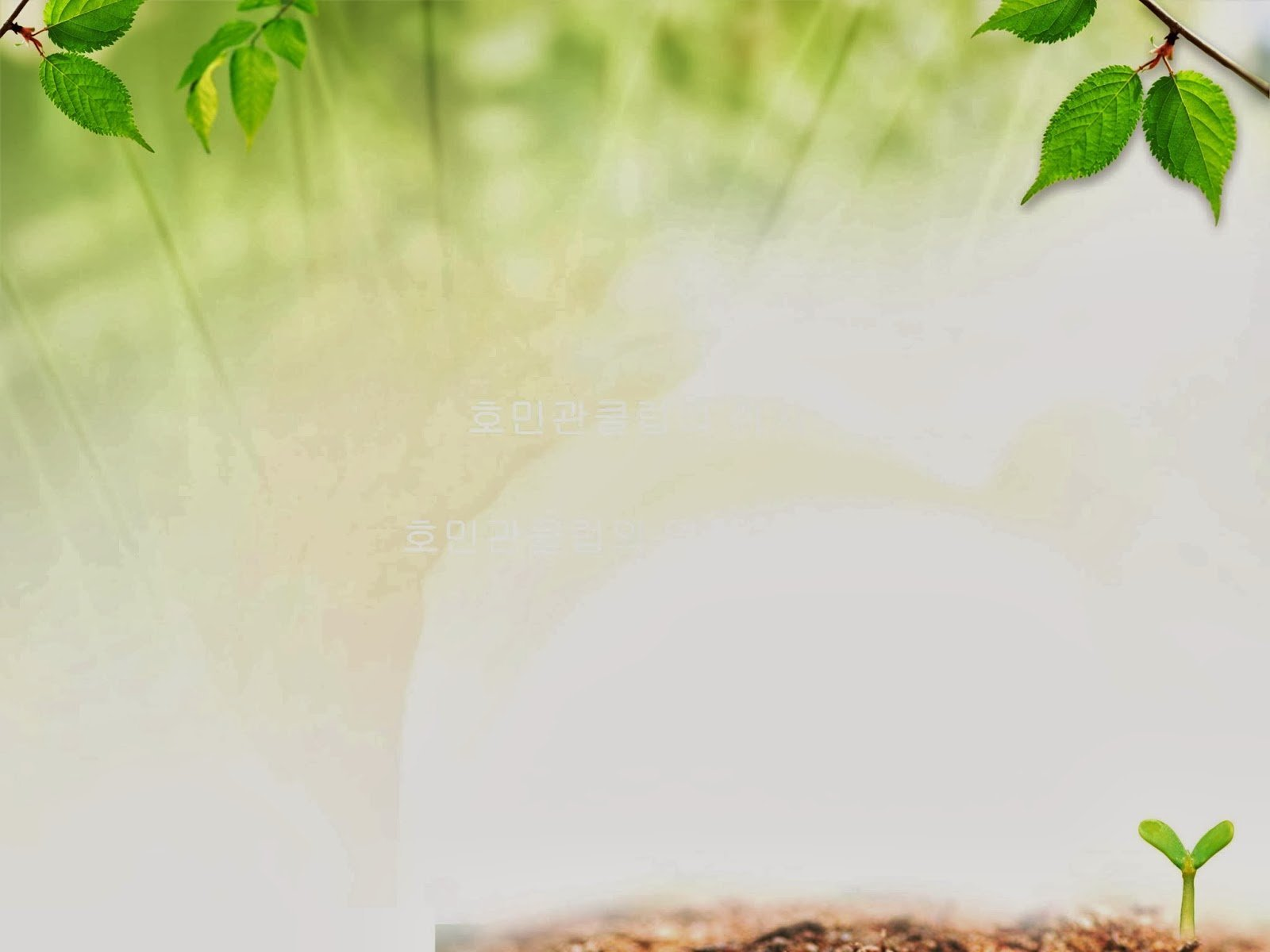 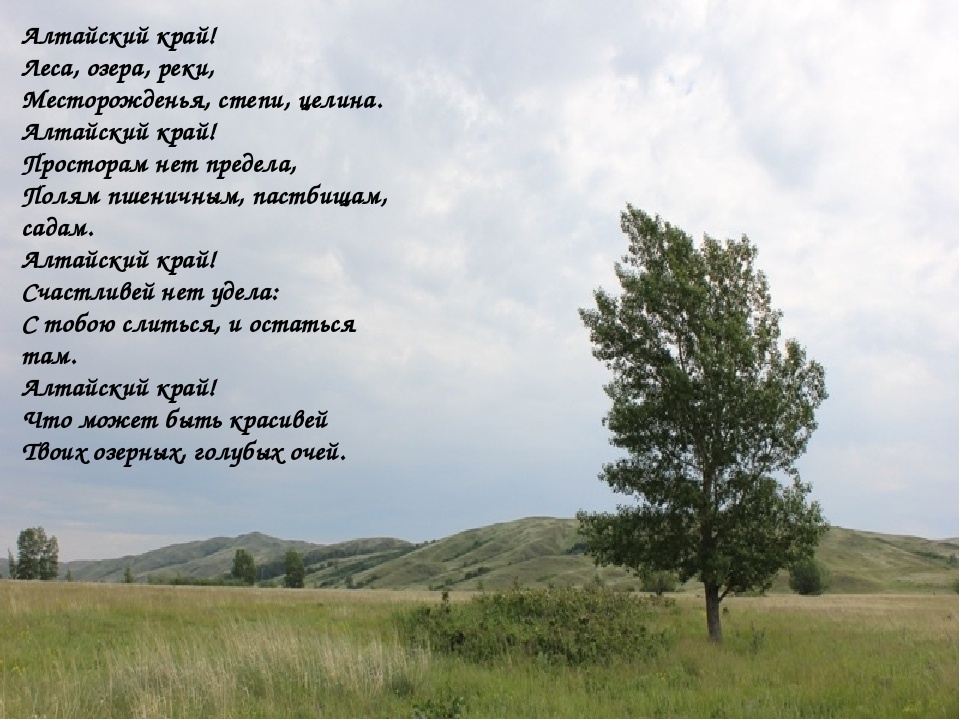 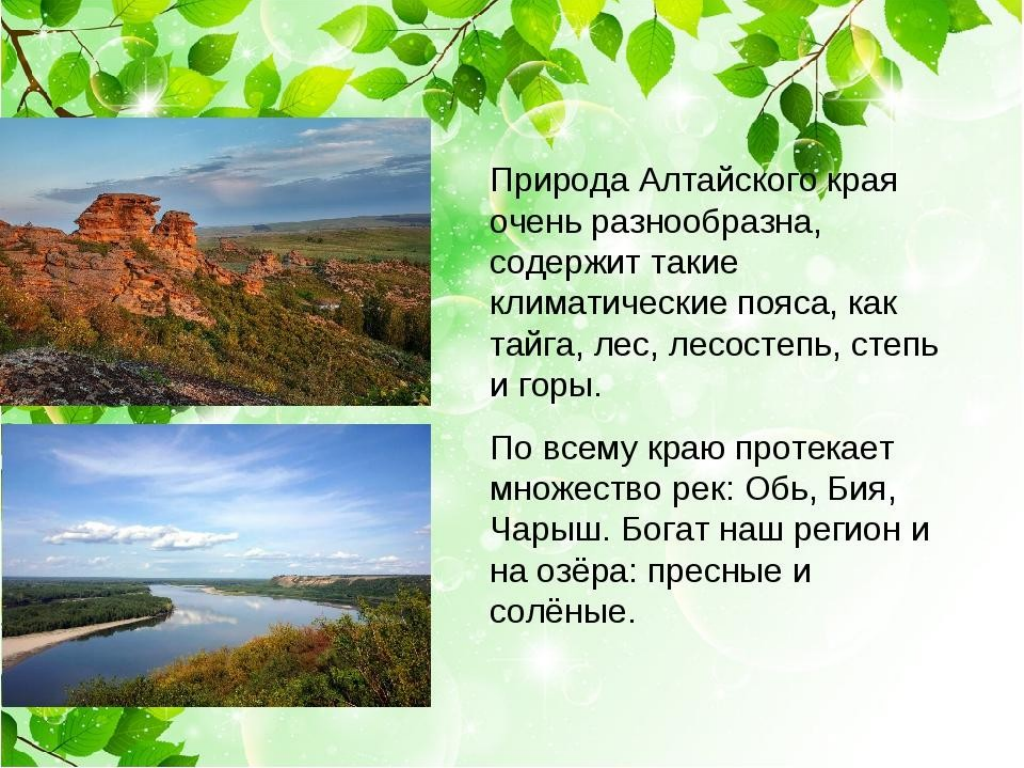 Степи Алтайского края
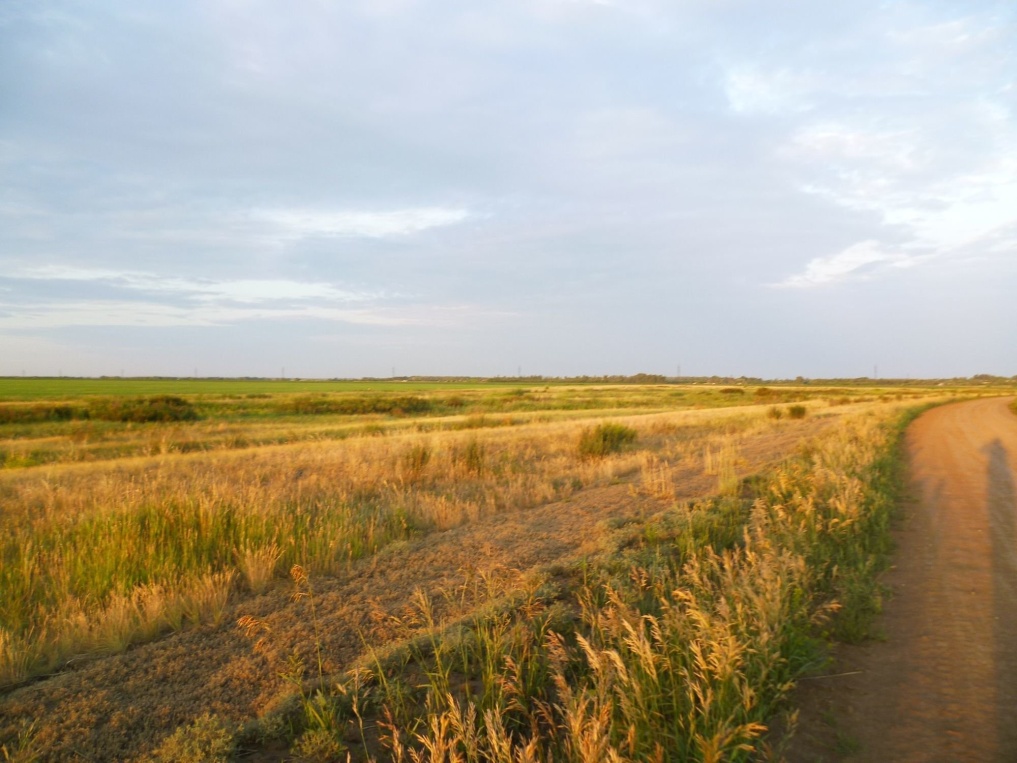 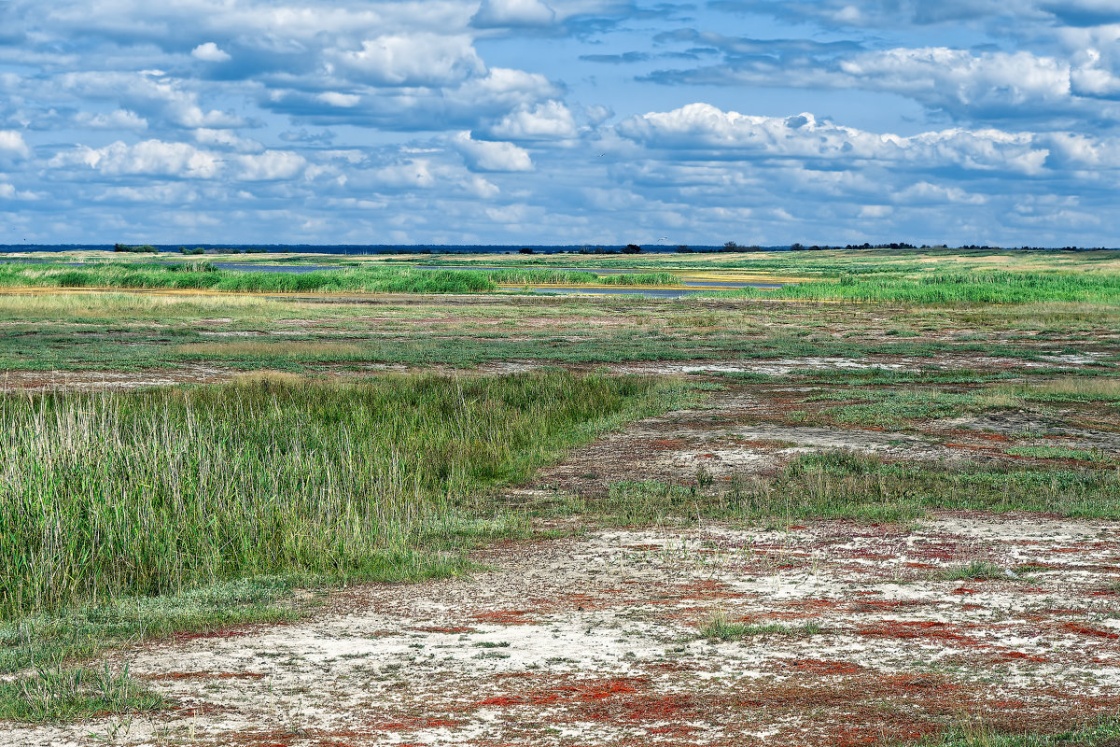 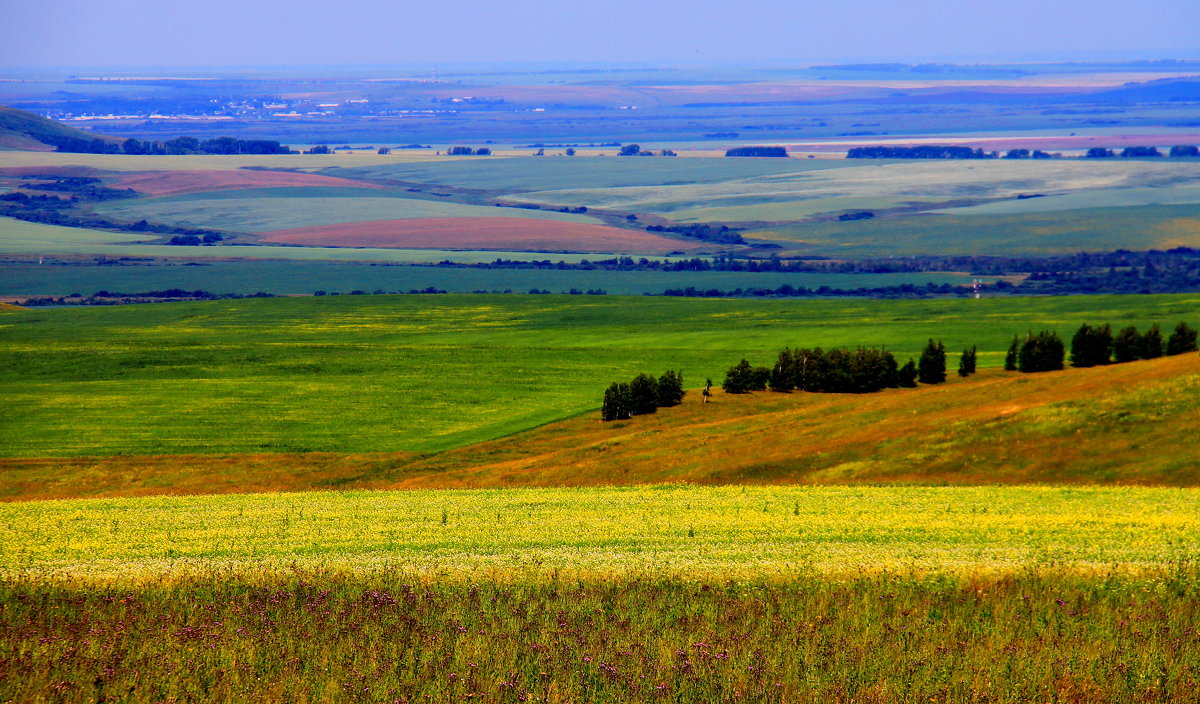 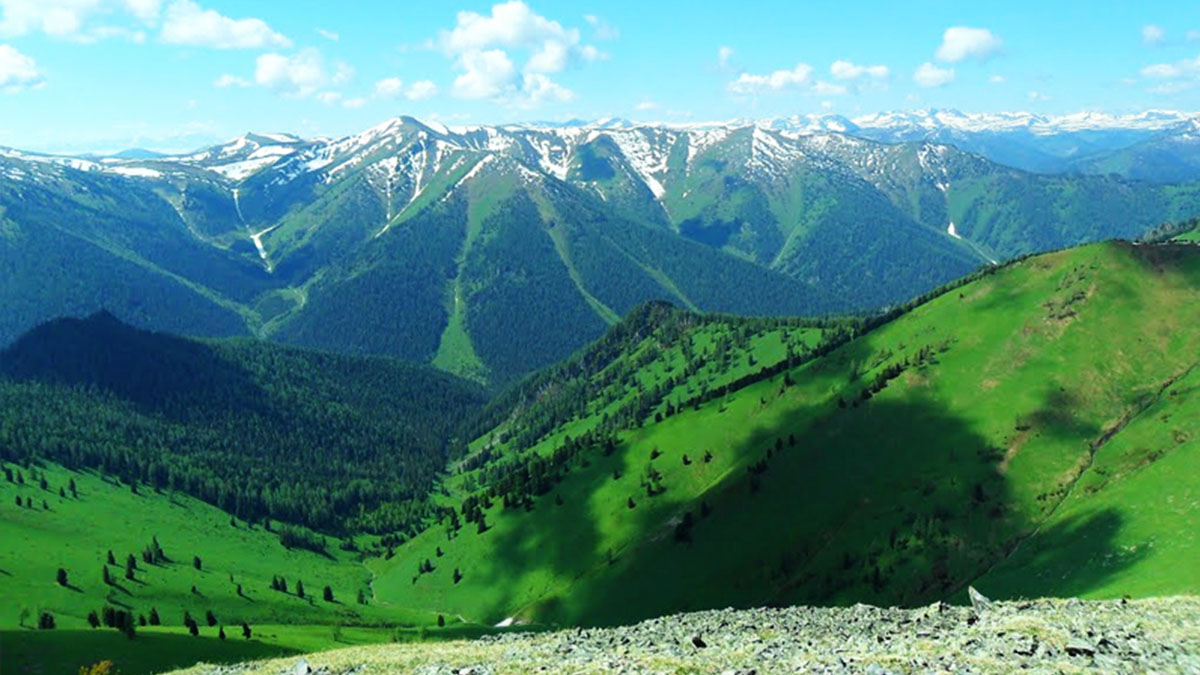 Алтайские горы
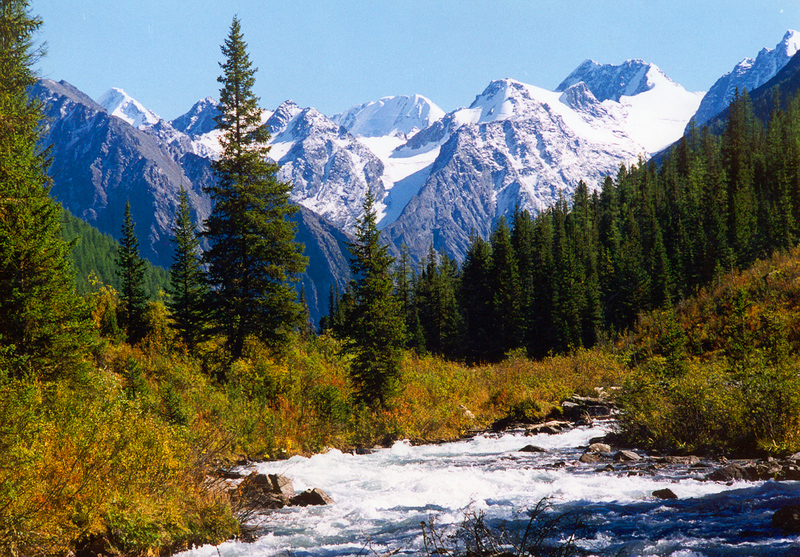 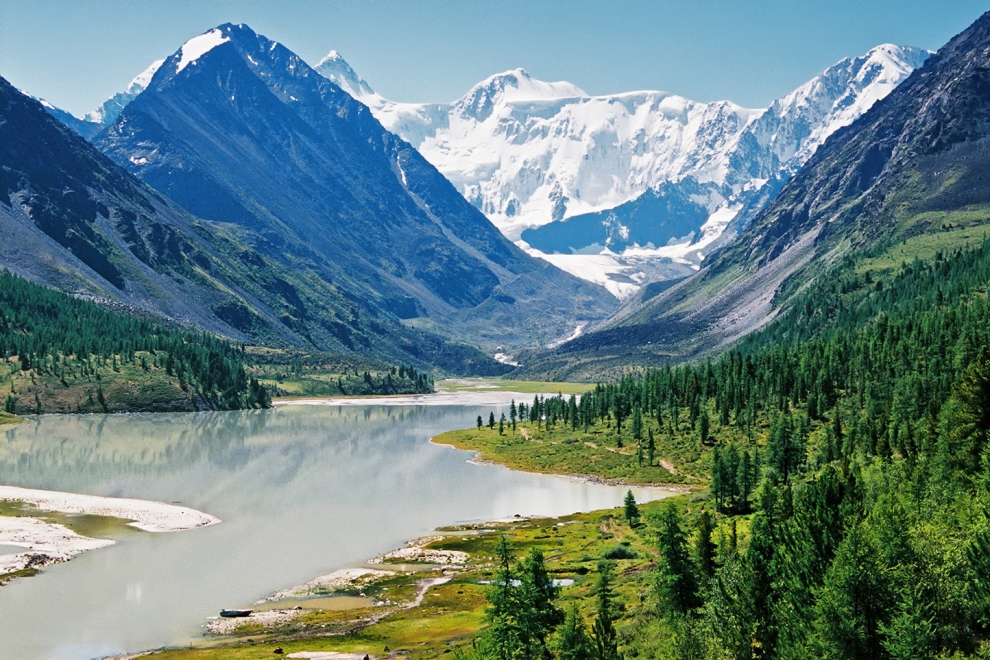 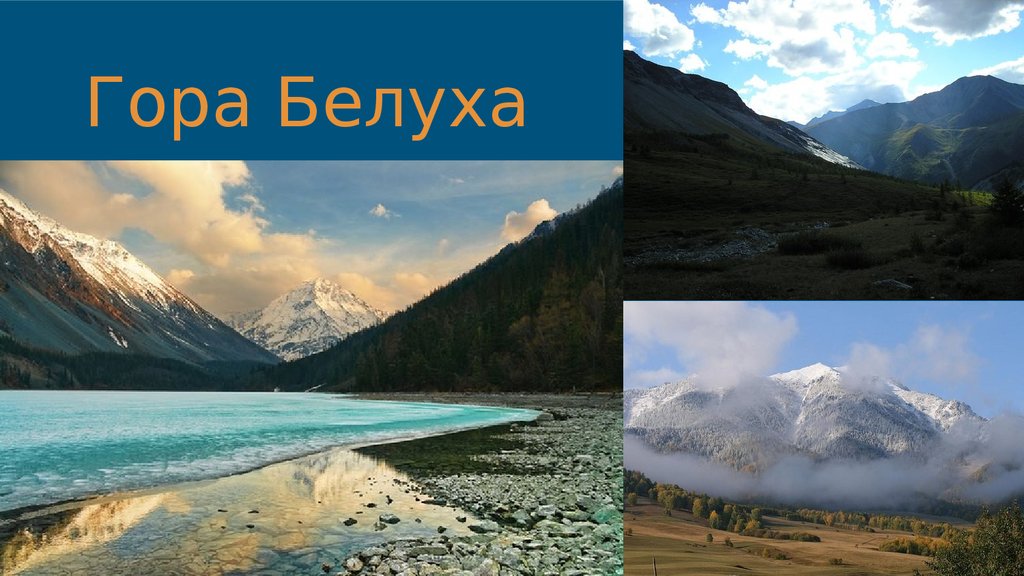 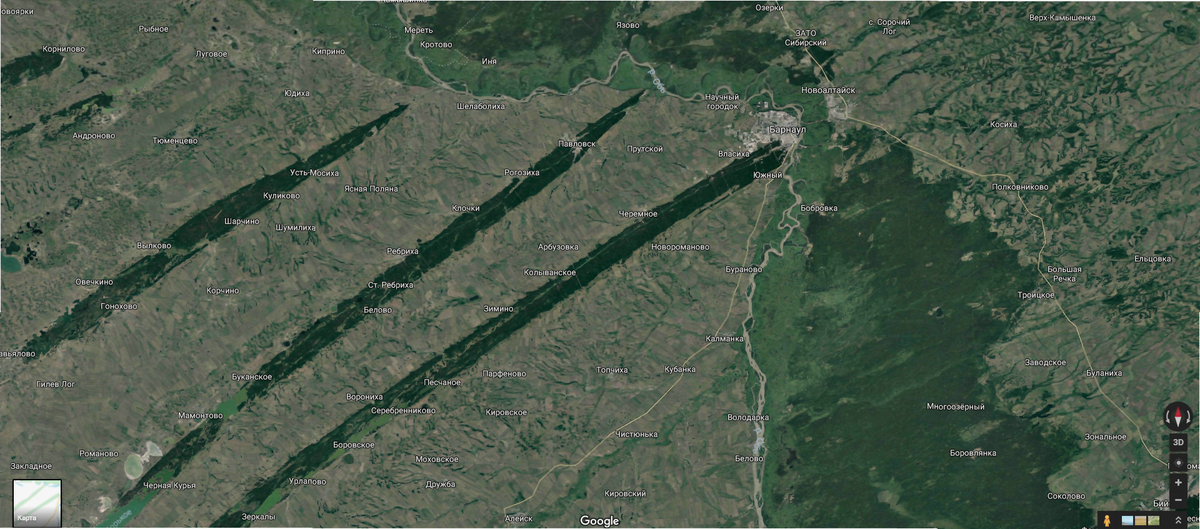 Ленточный бор Алтайского края
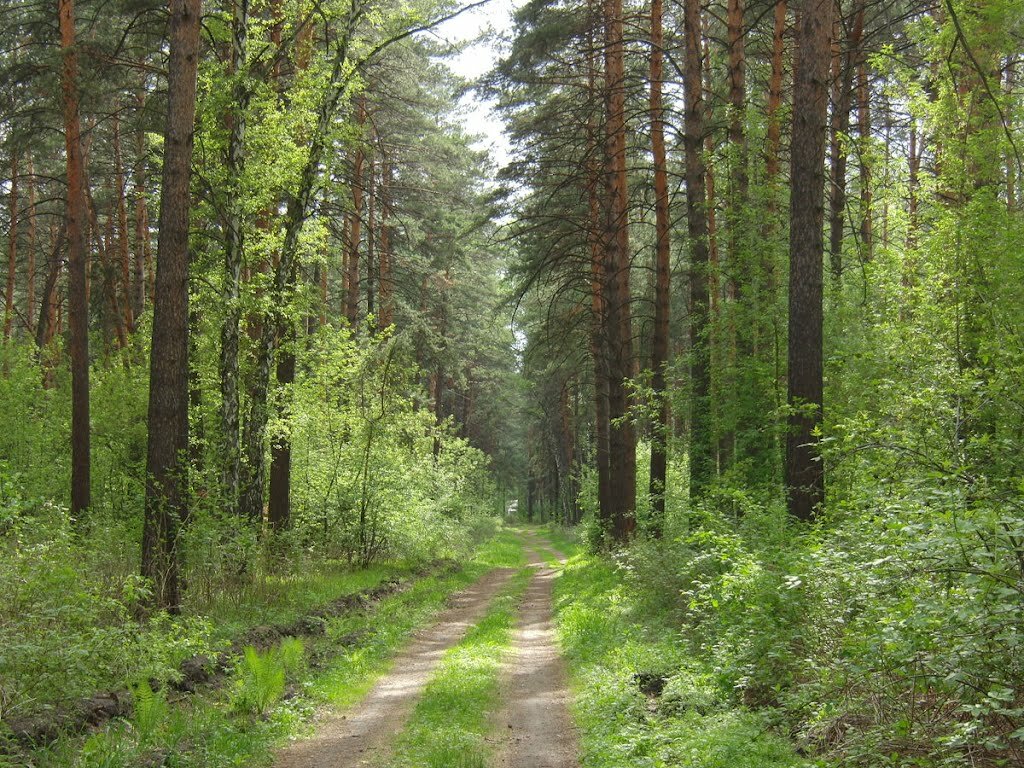 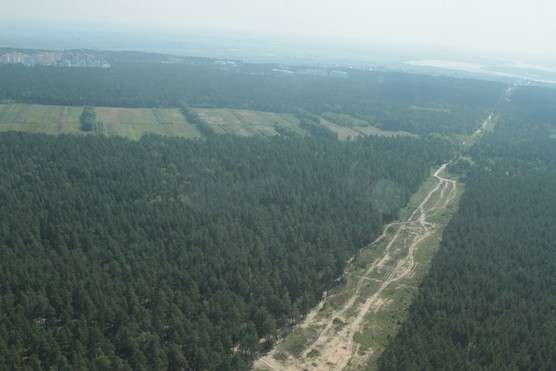 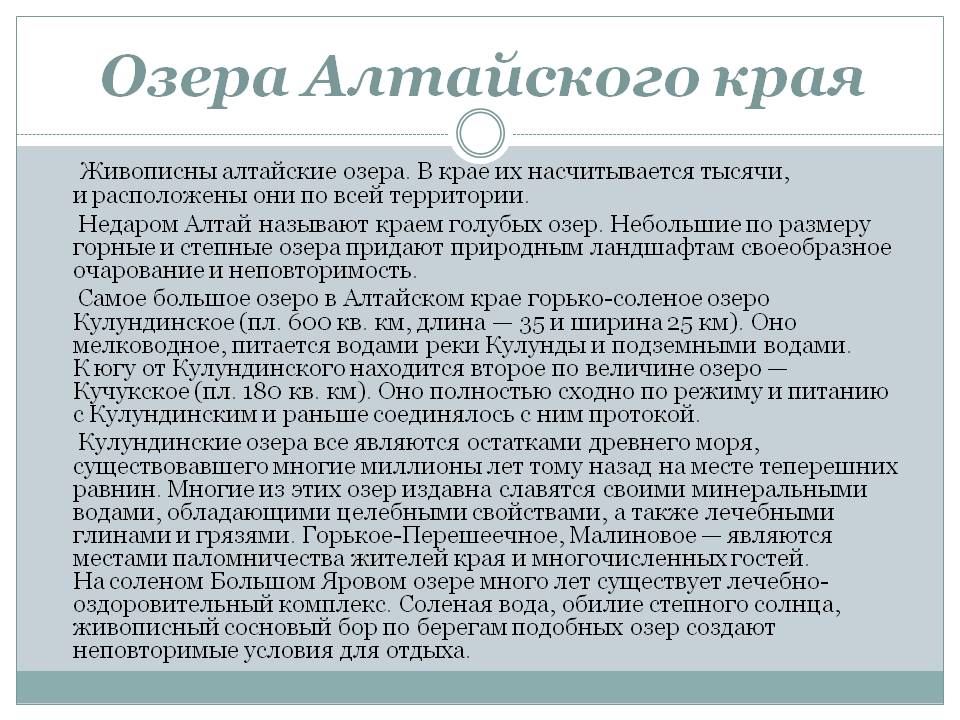 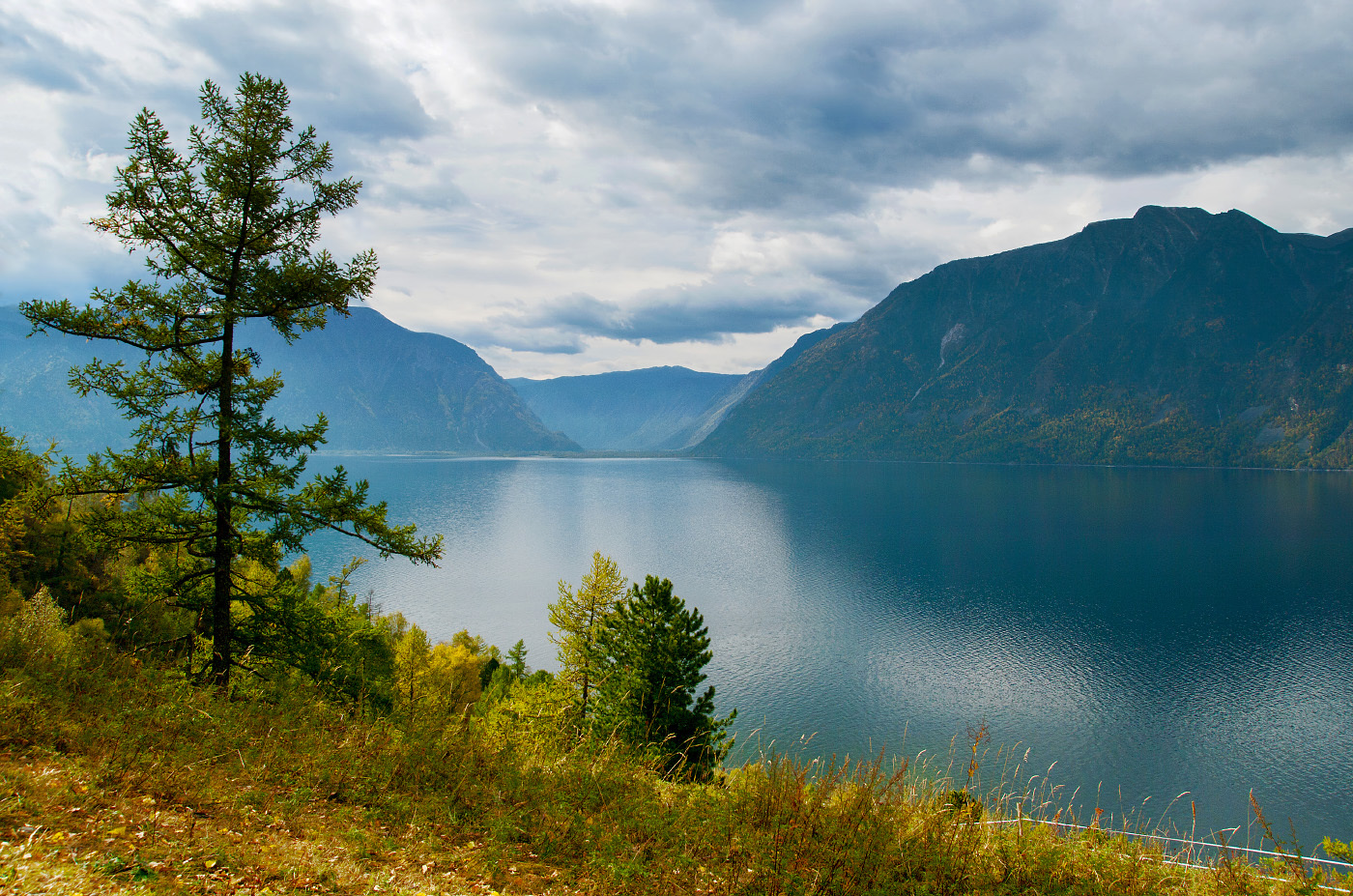 Телецкое озеро
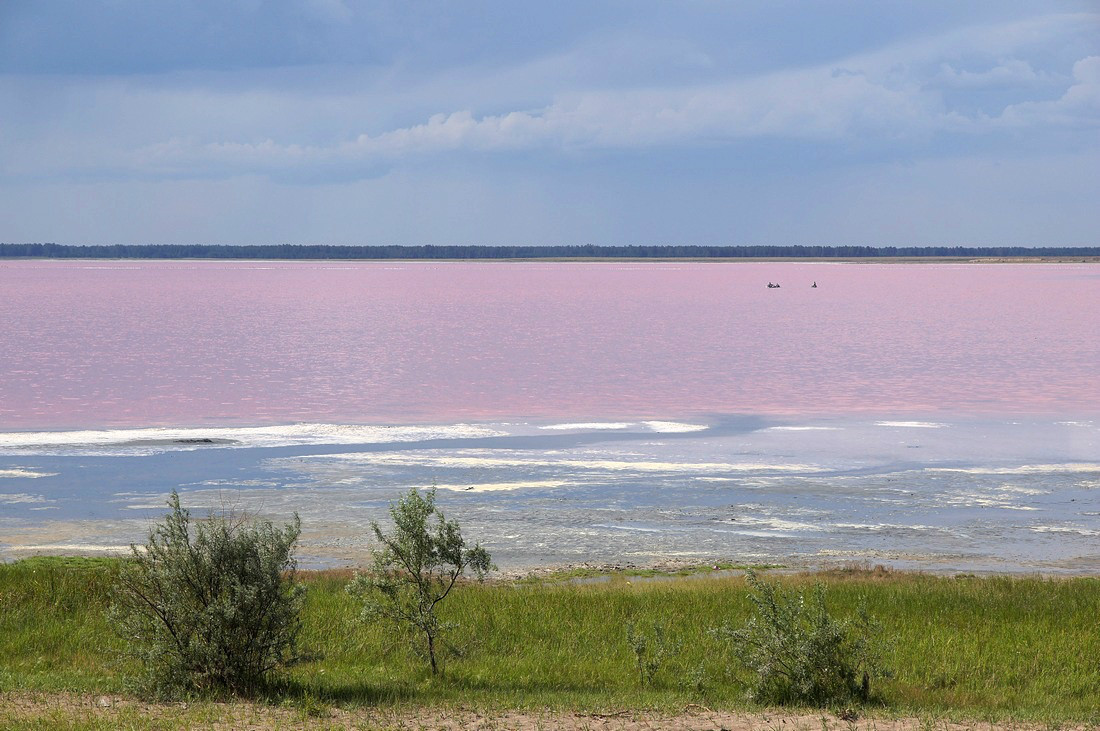 Малиновое озеро
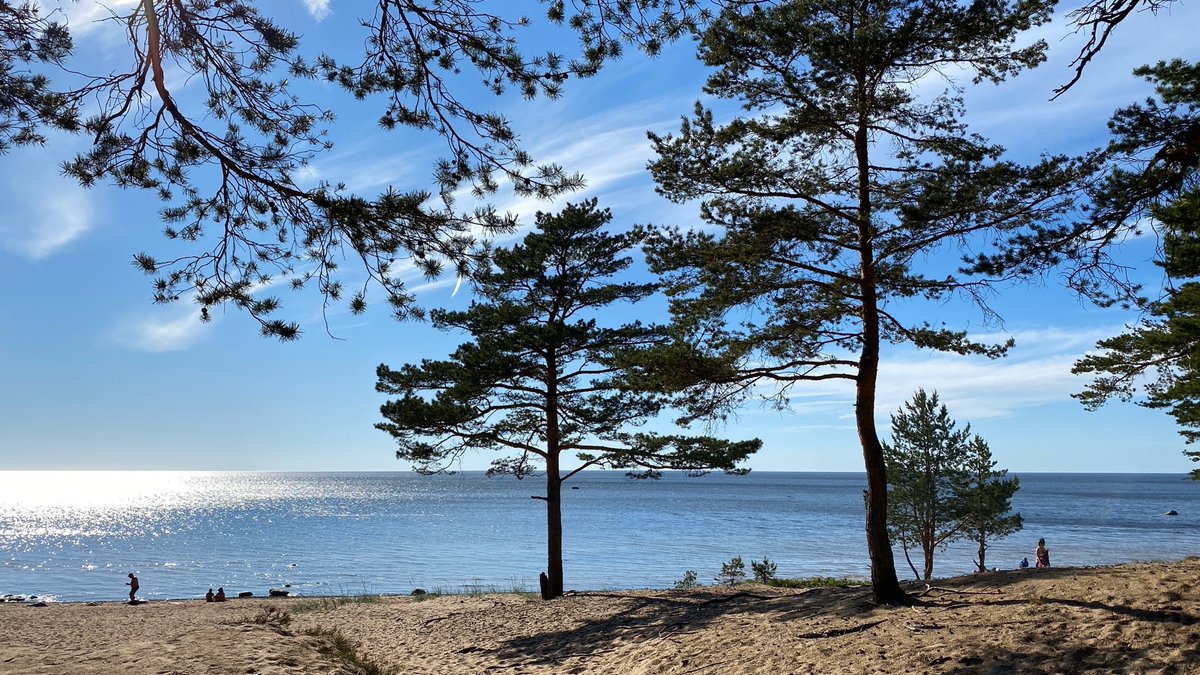 Озеро Горькое
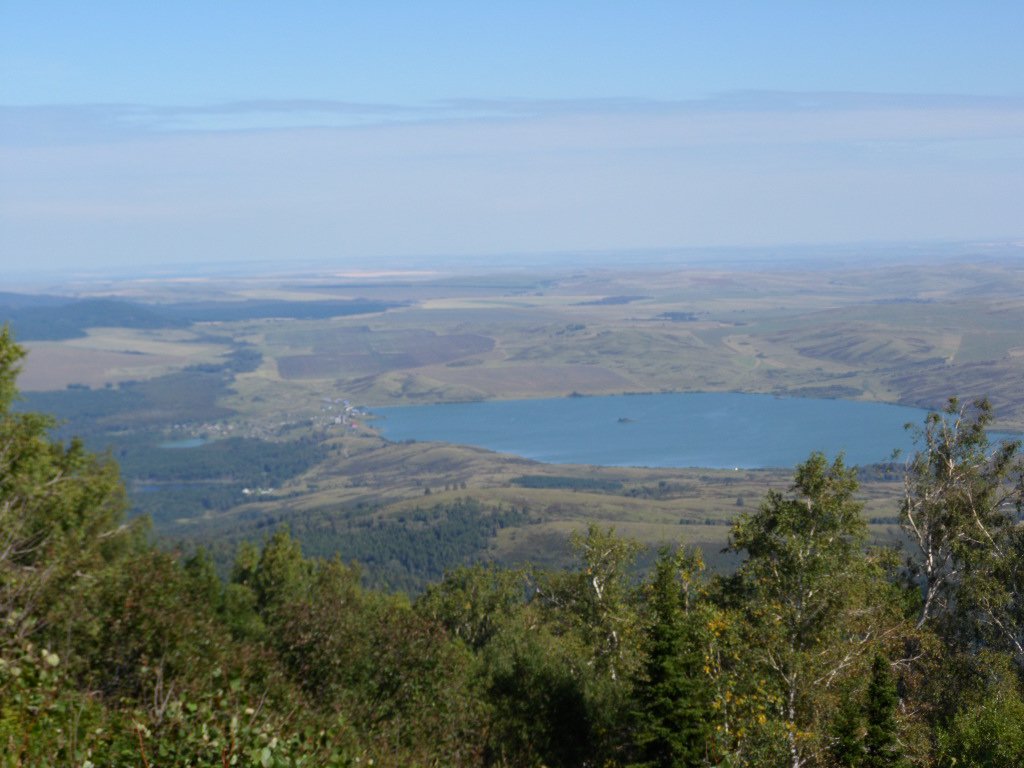 Озеро Круглое
Бия                      Обь
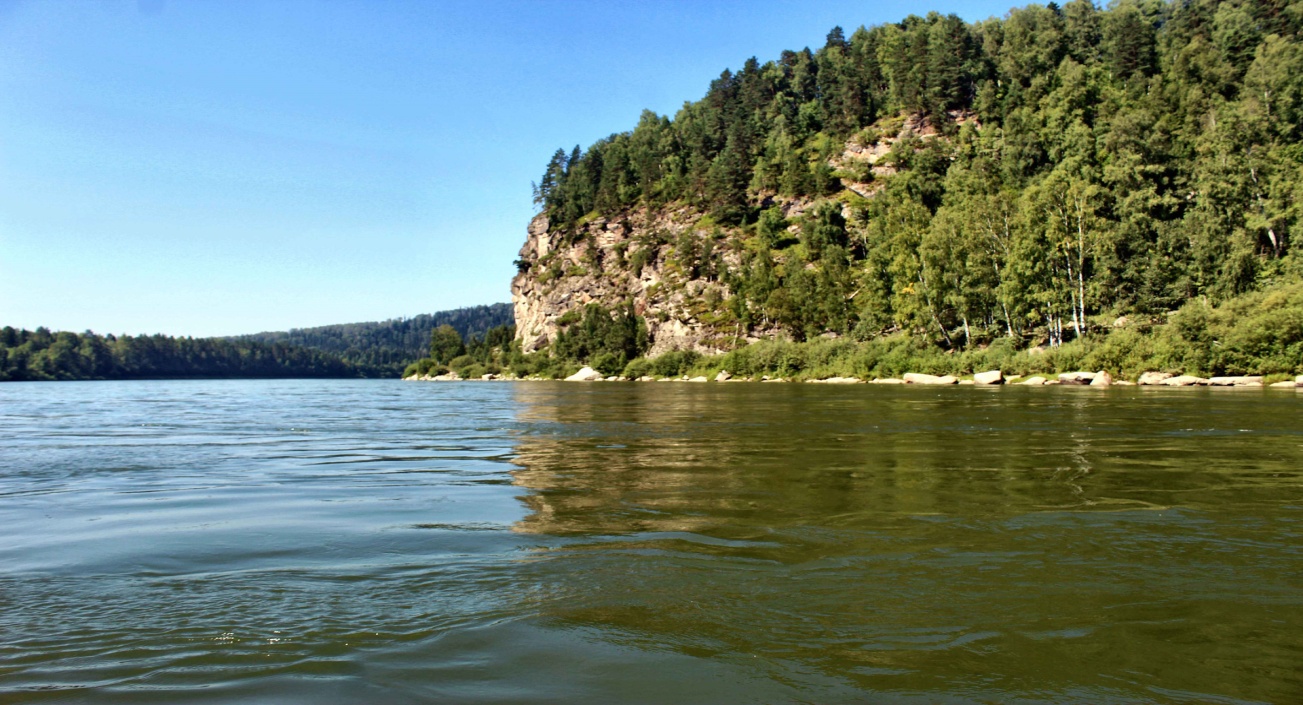 Алтайские
 реки
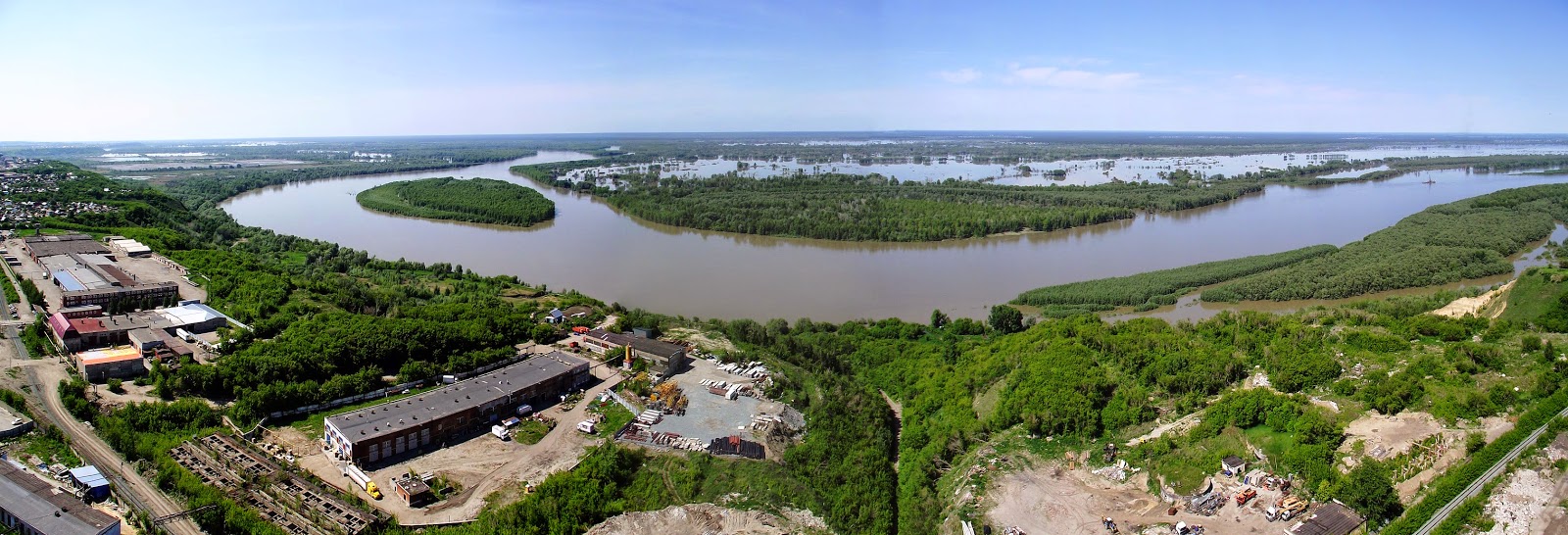 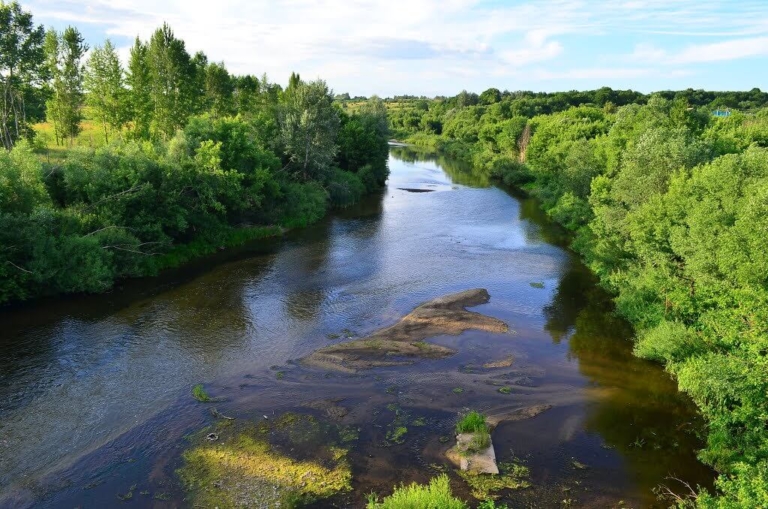 Катунь                  Алей
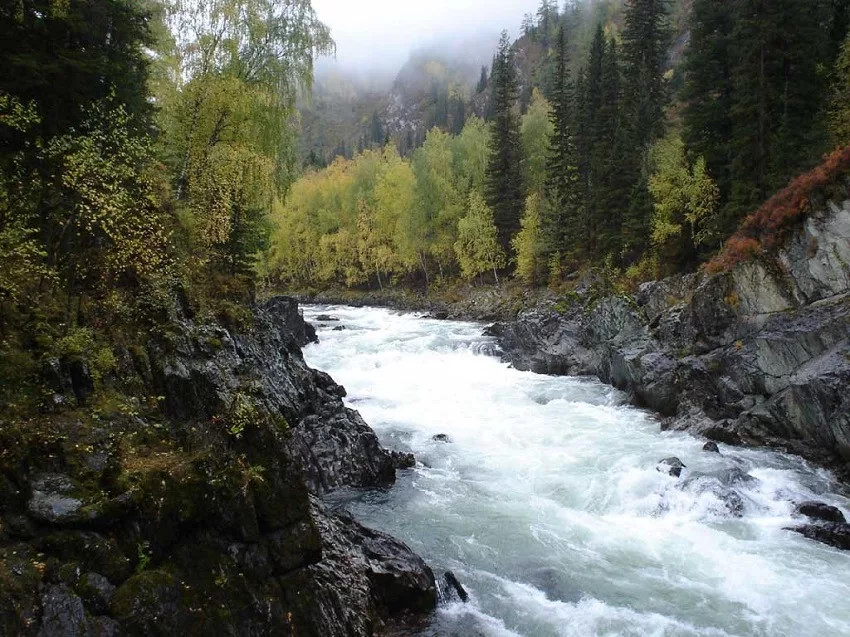 Чарыш
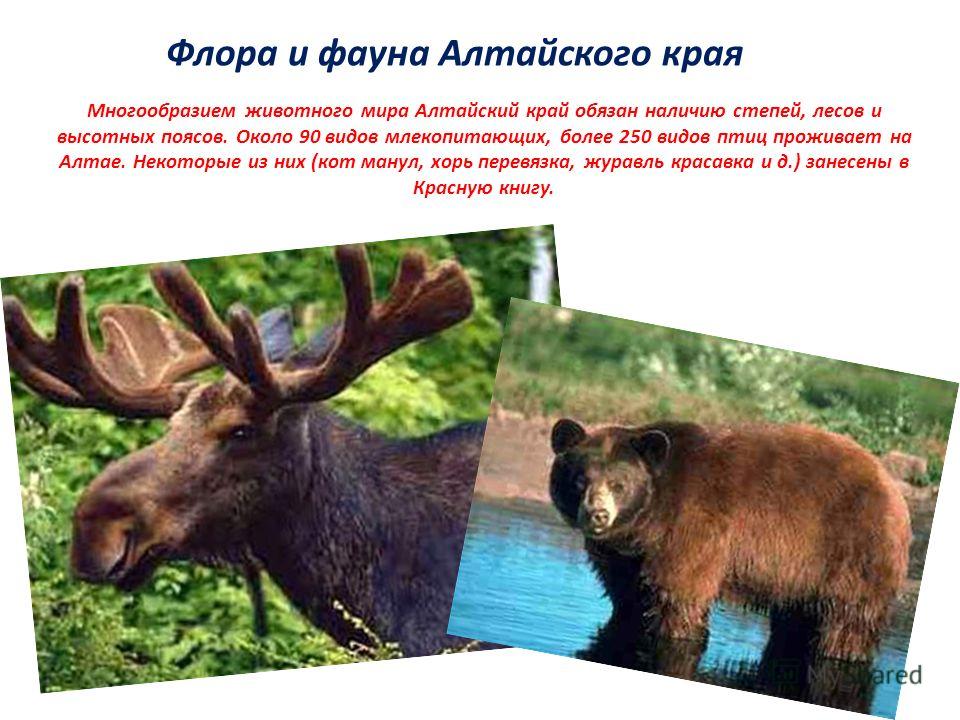 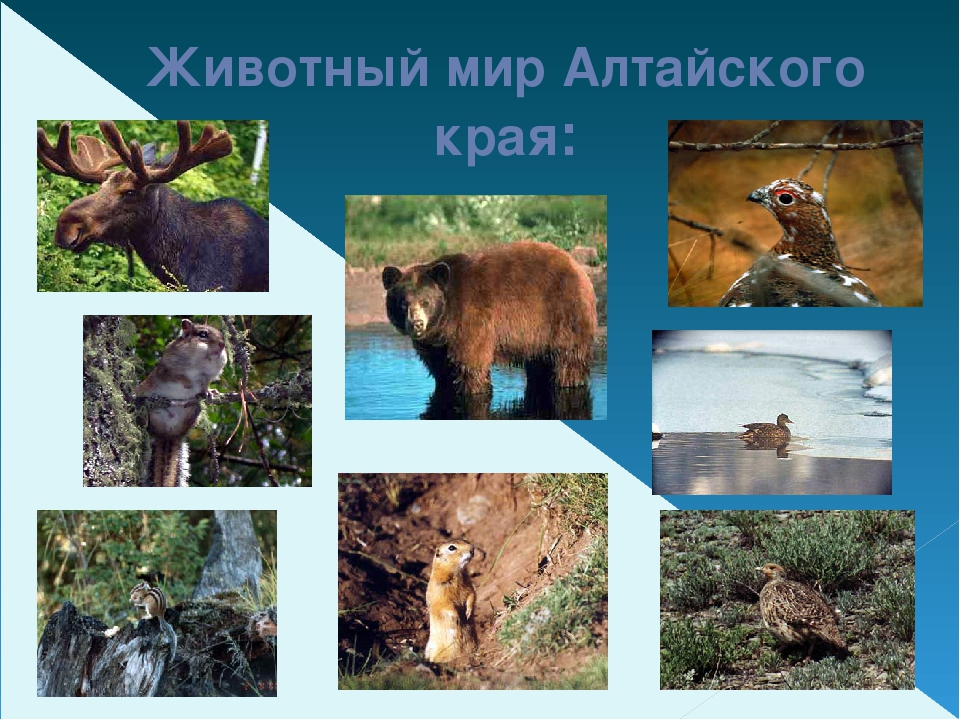 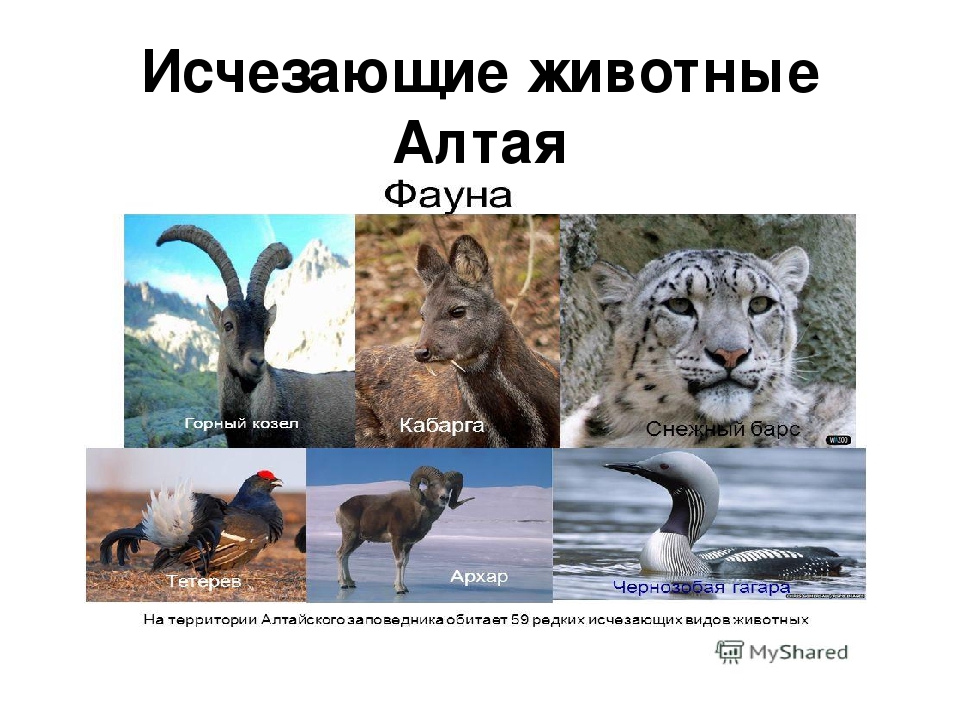 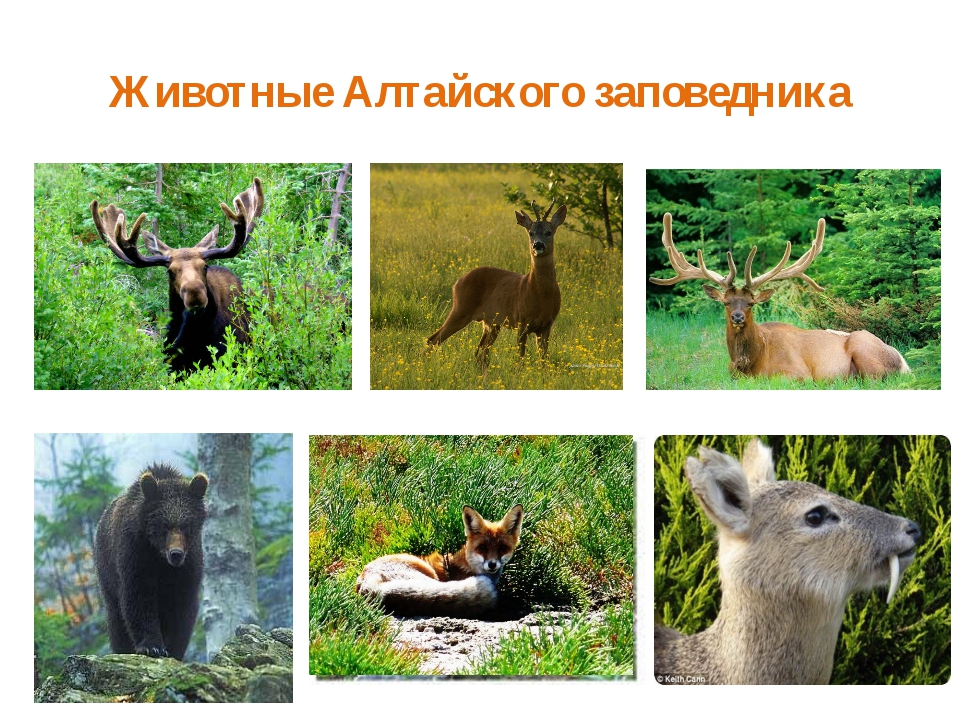 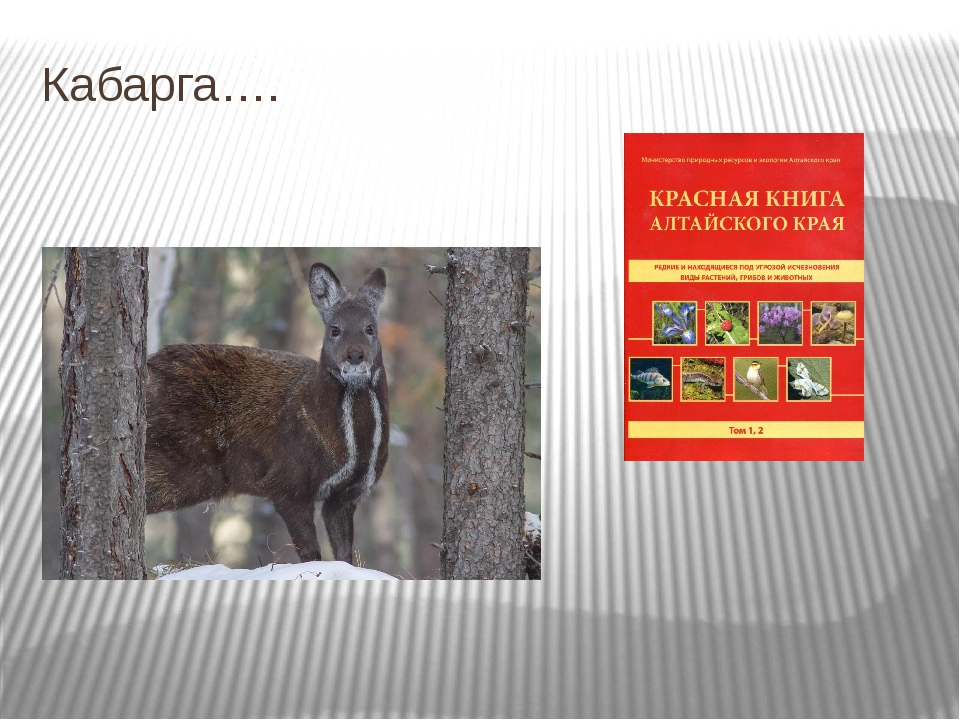 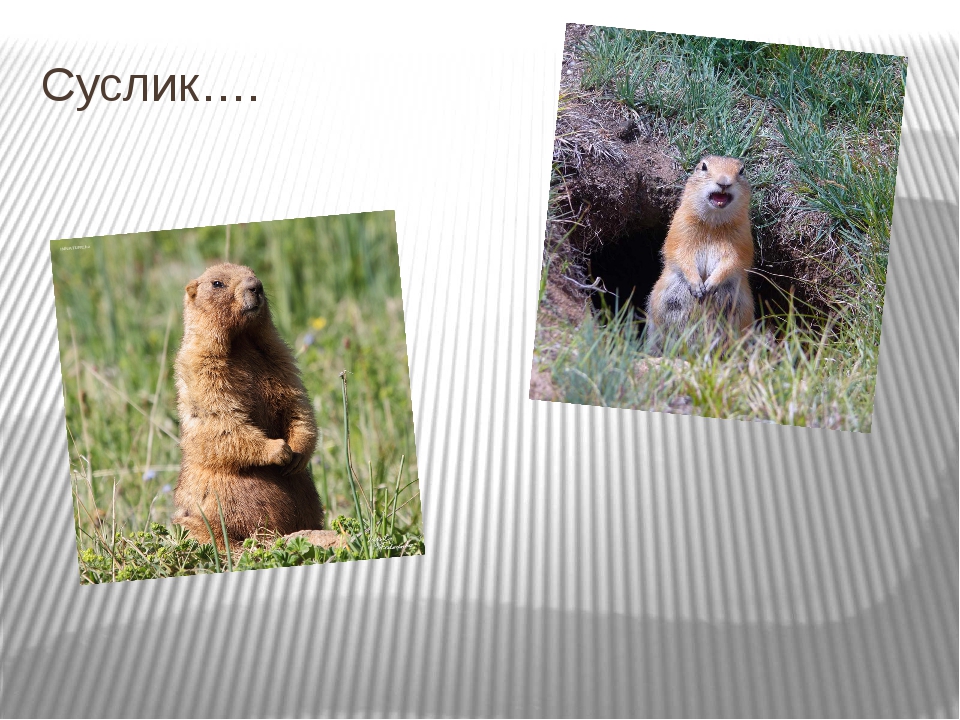 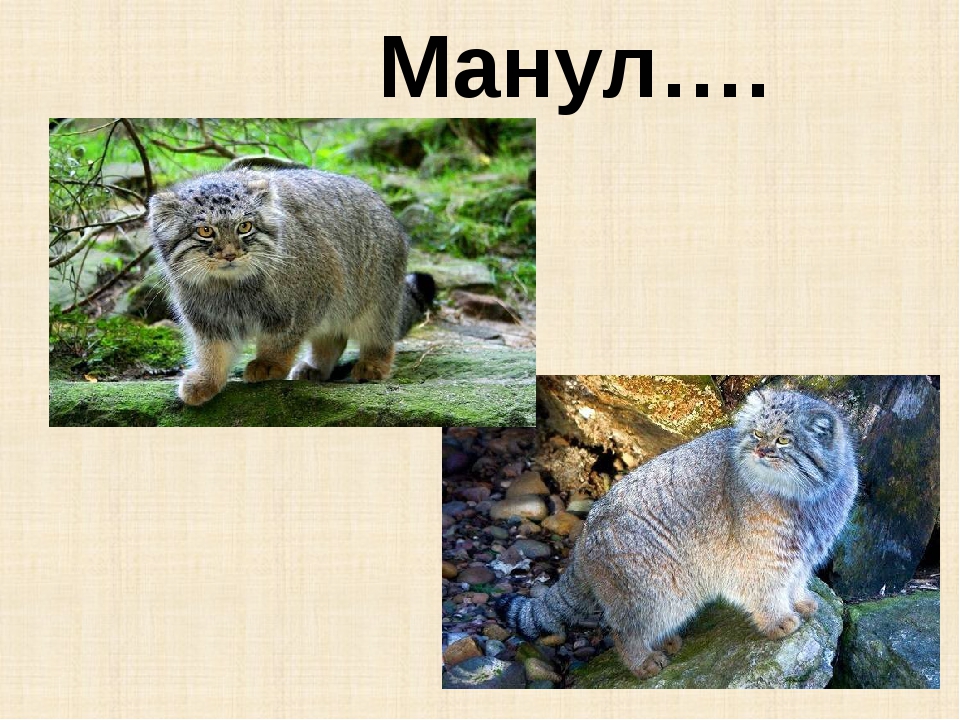 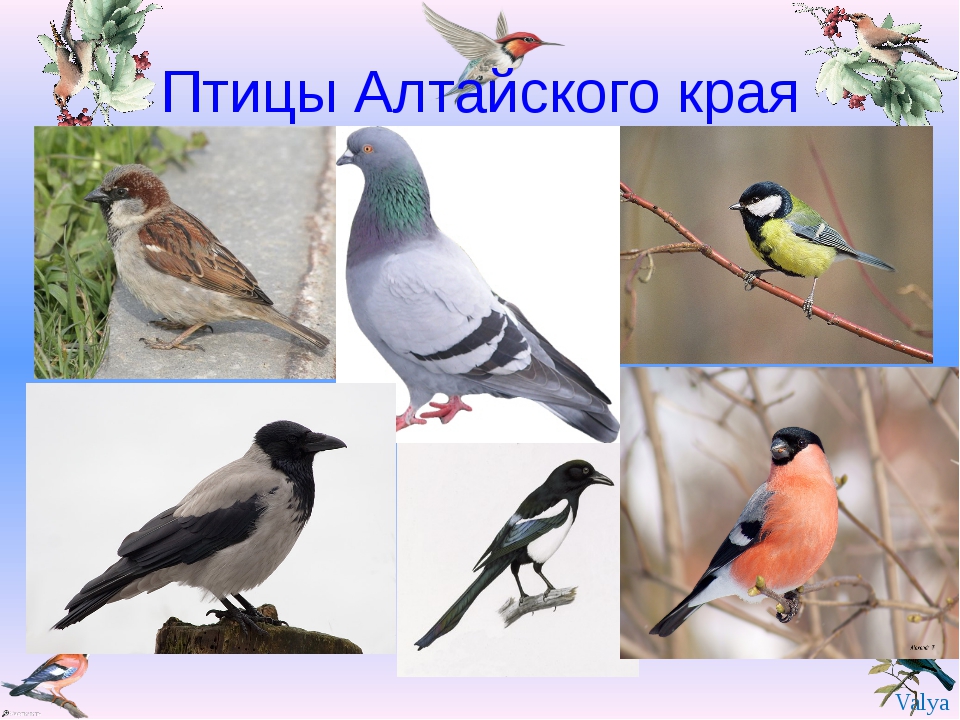 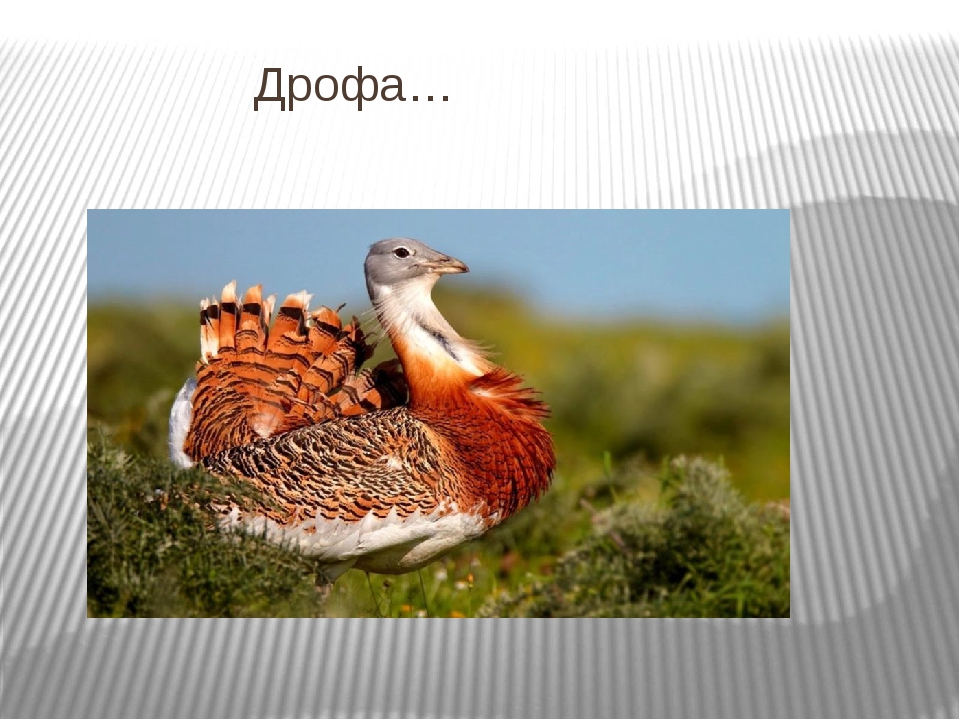 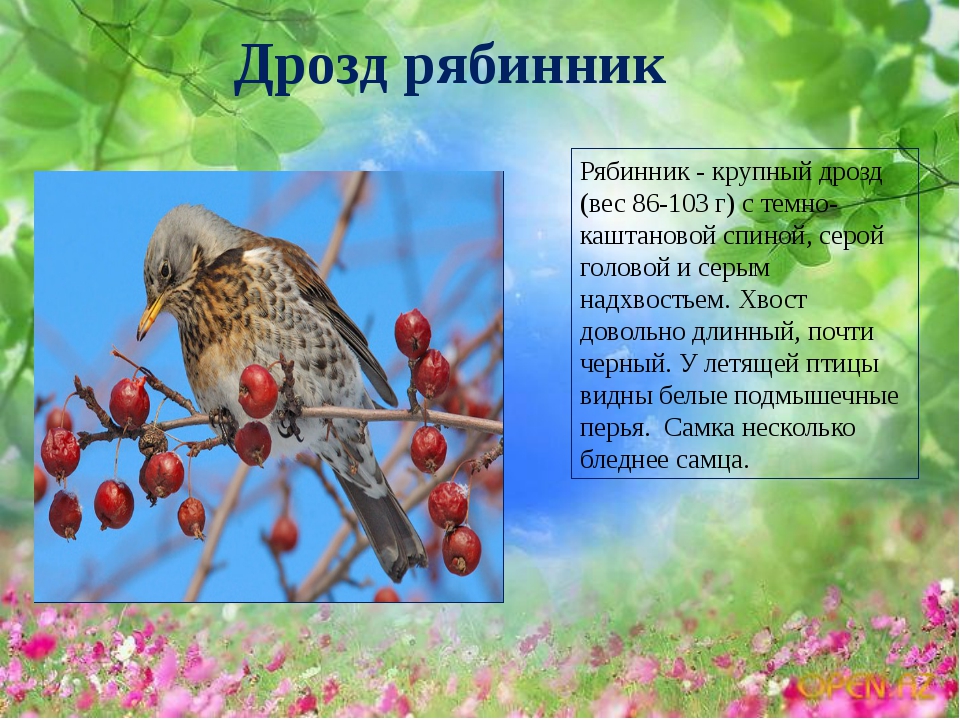 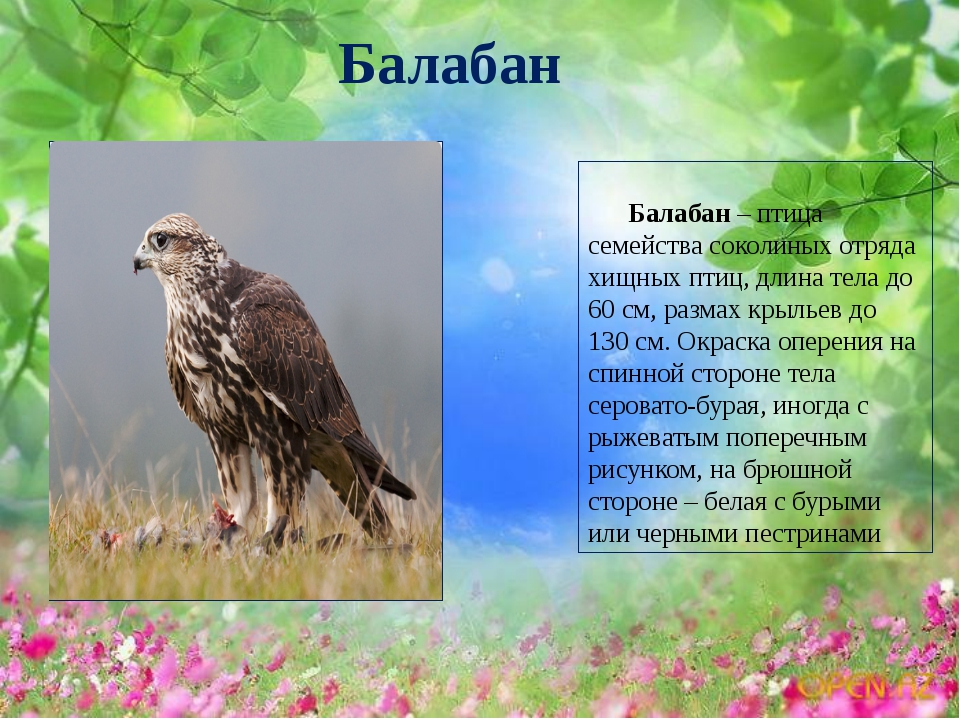 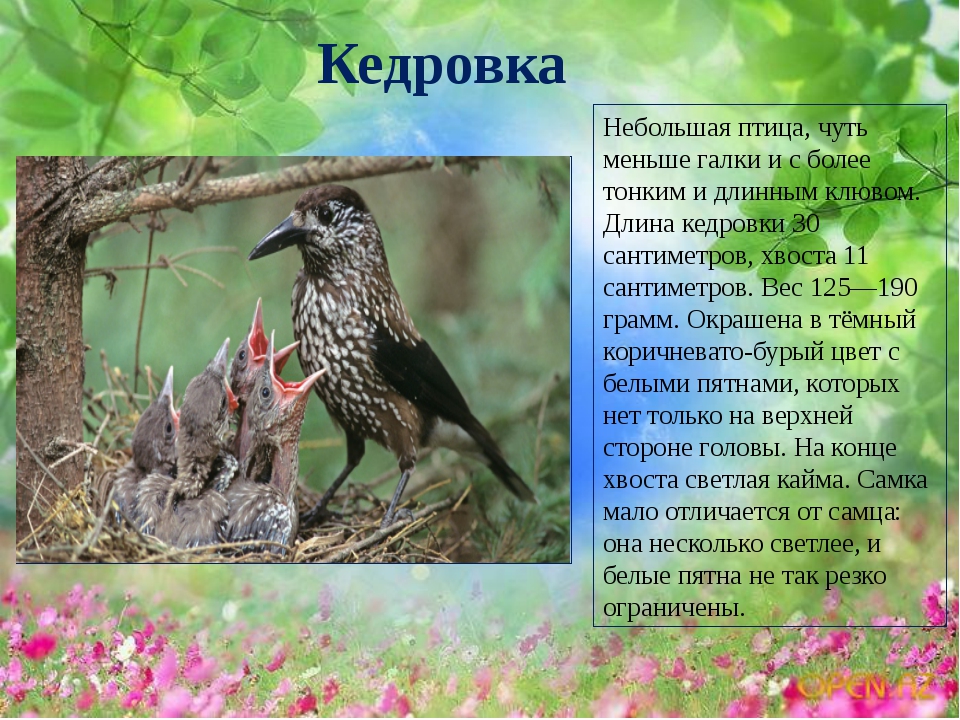 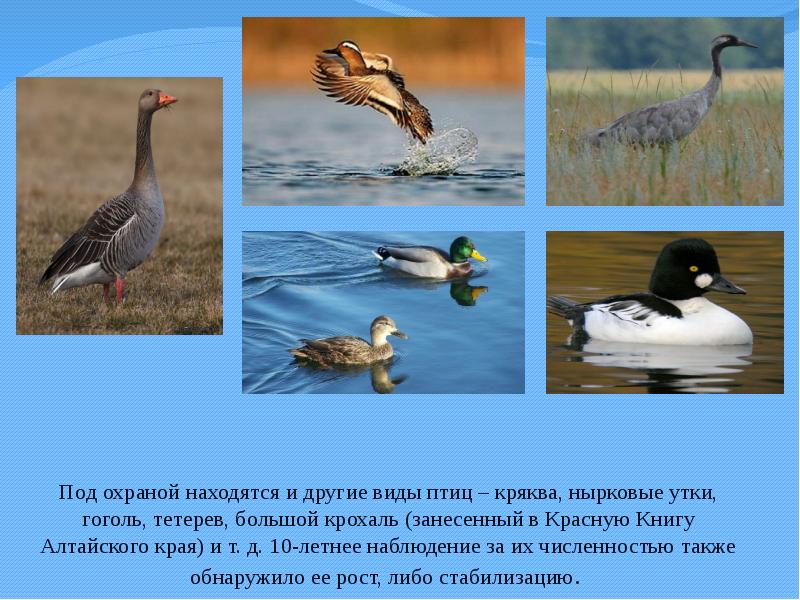 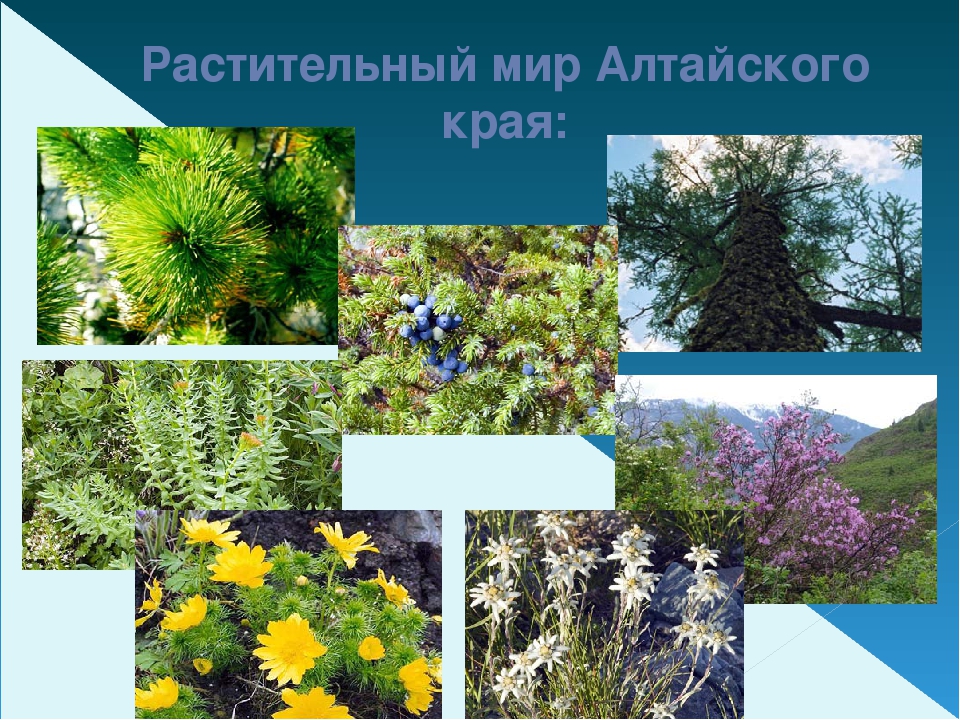 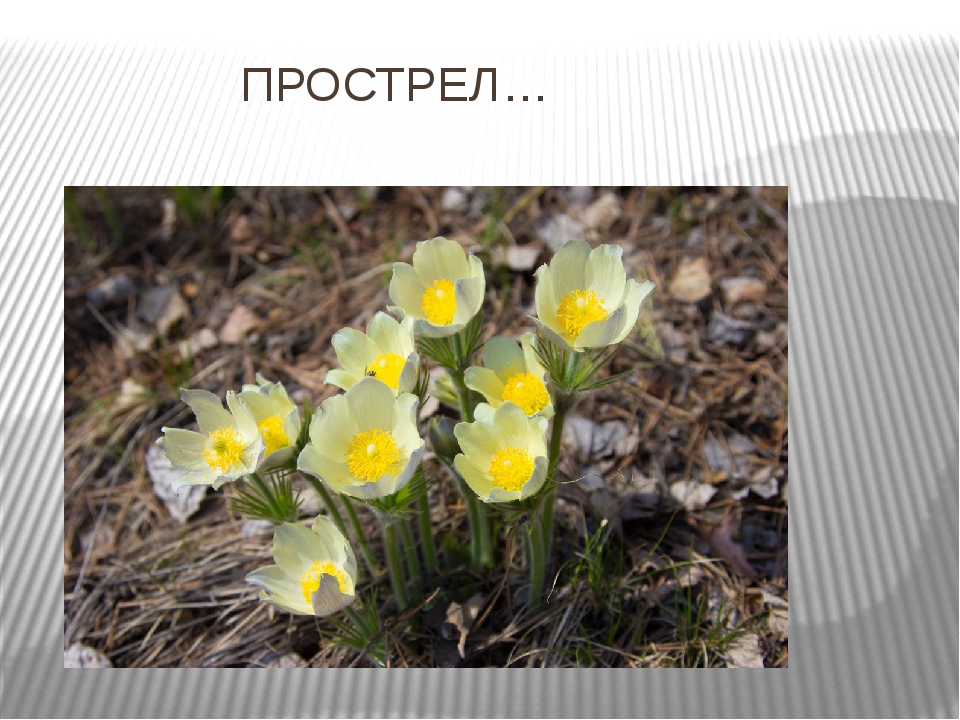 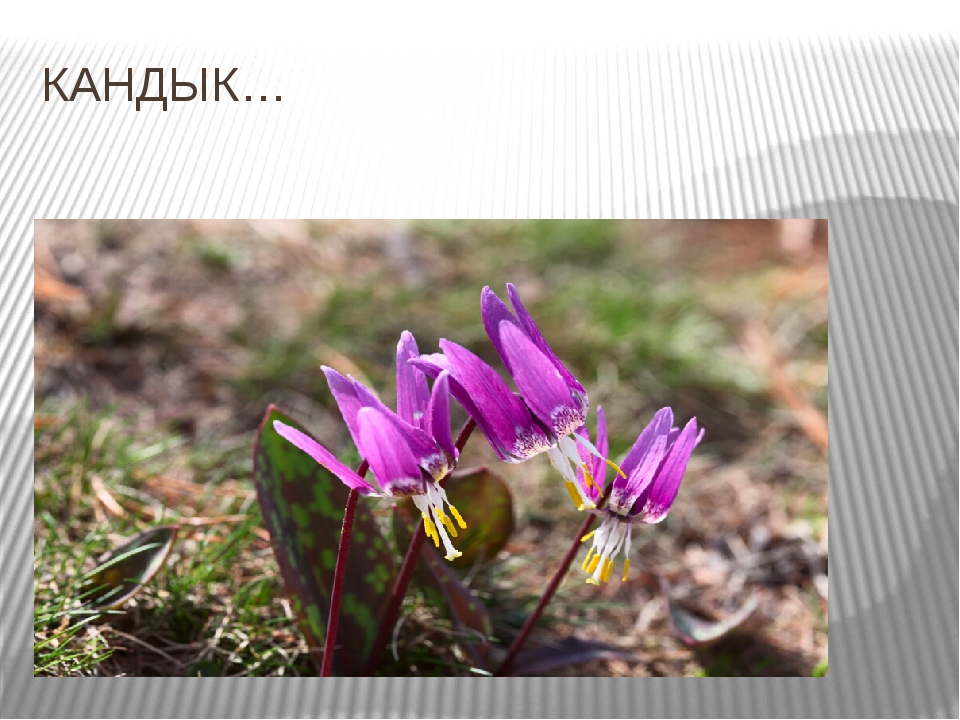 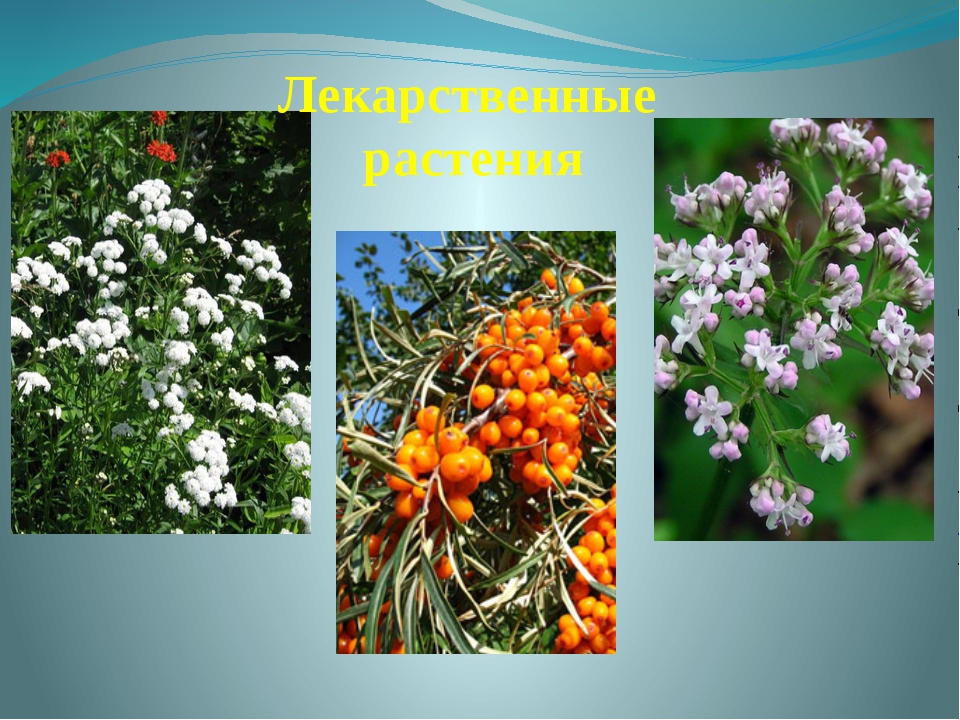 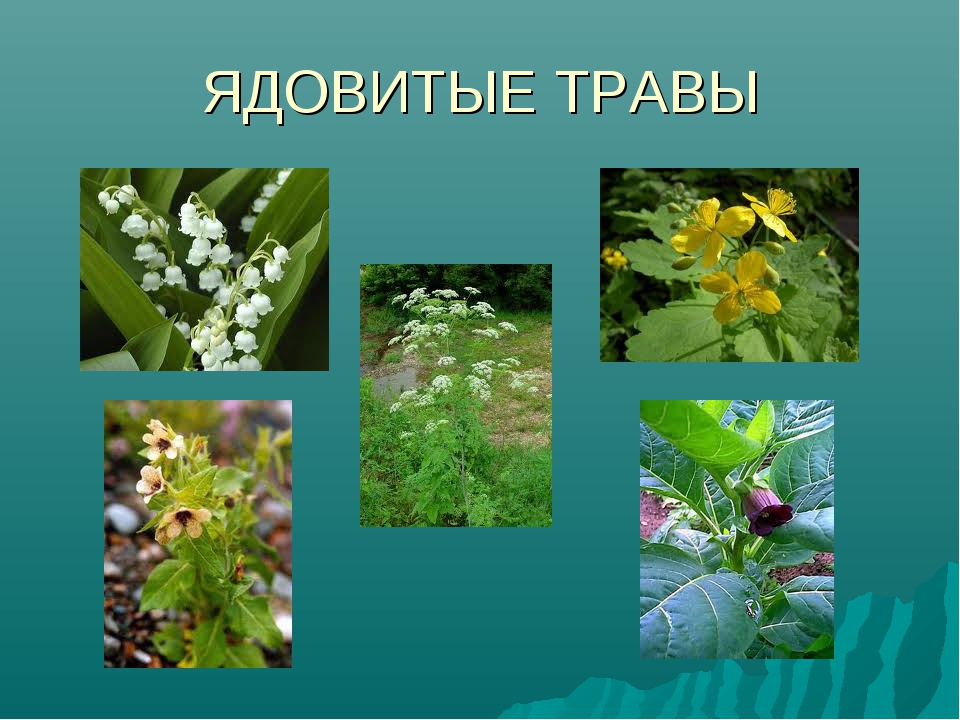 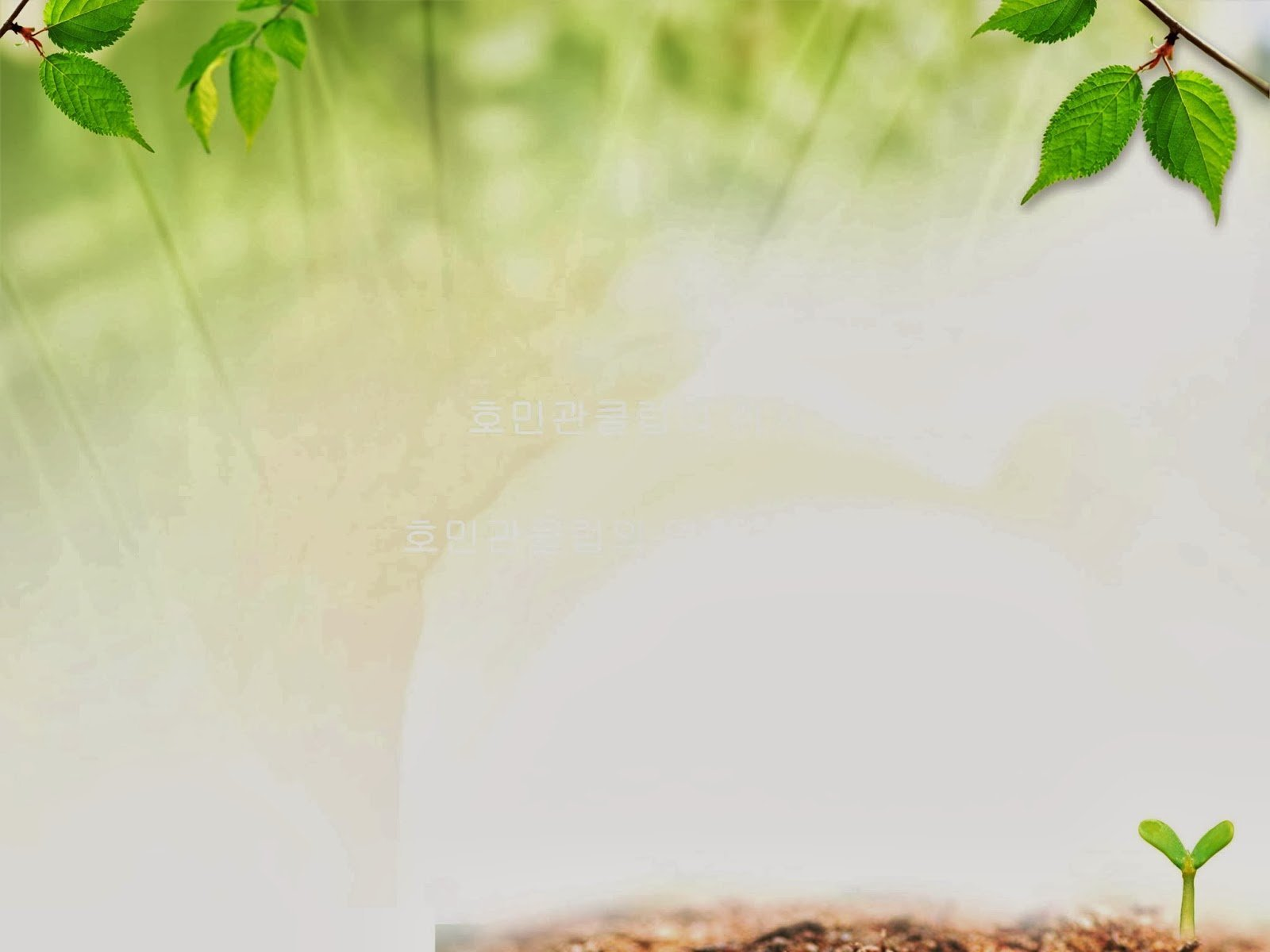 Спасибо за внимание!